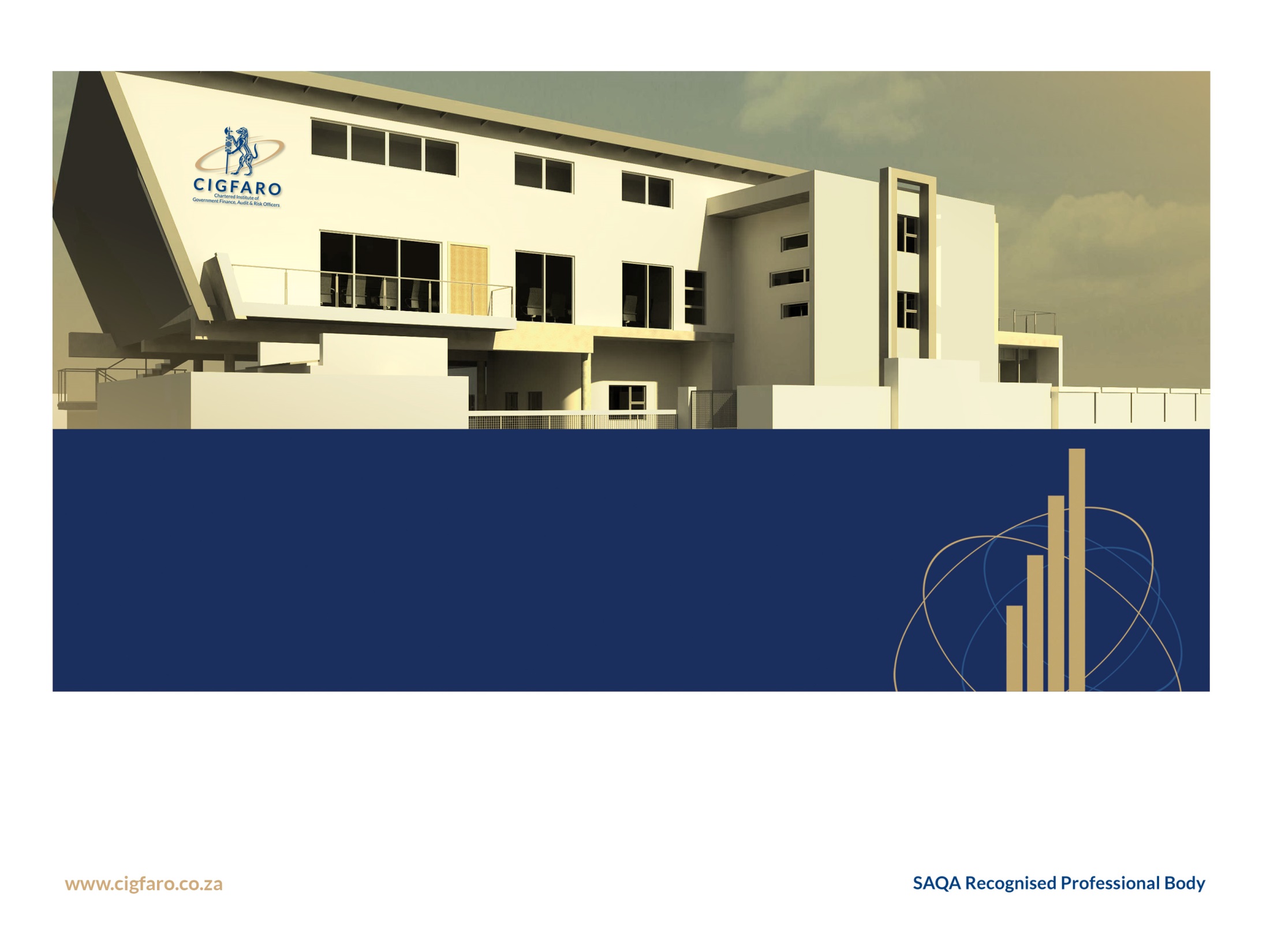 Fostering excellence in Municipal Asset Management – Key Controls and Procedures
Nosipho Mba CA (SA)
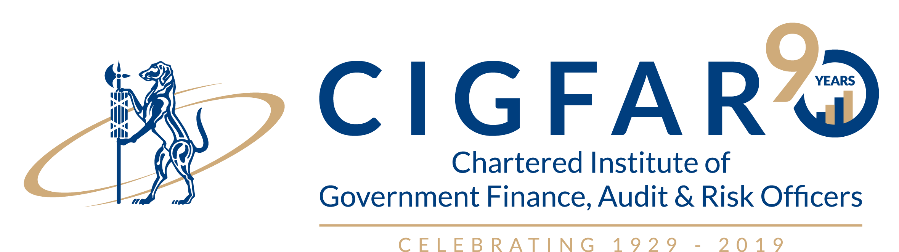 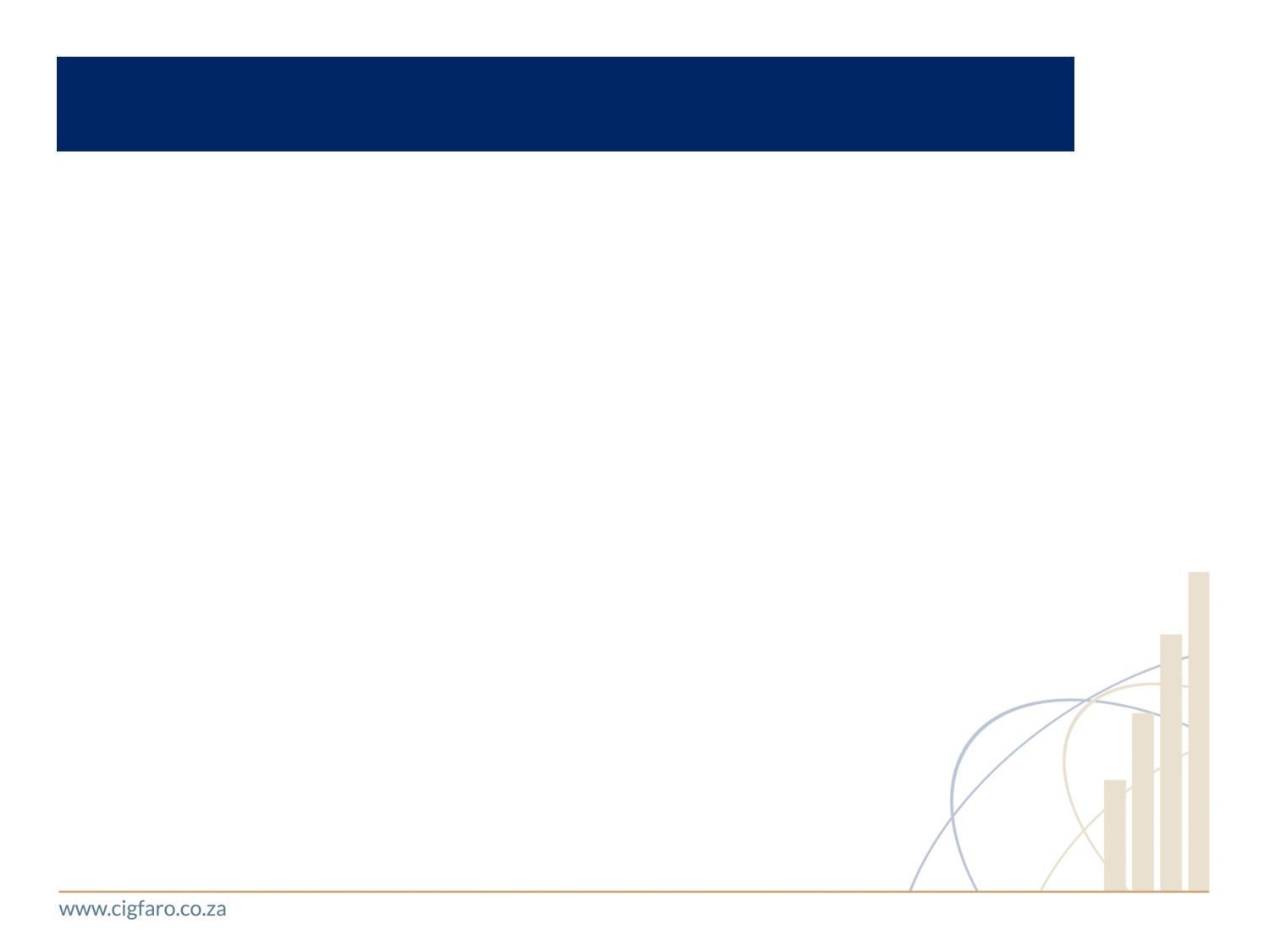 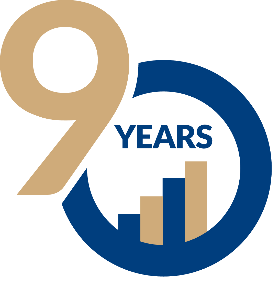 OVERVIEW
Definition and recognition criteria.
GRAP Classification of Assets.
Legal Requirements.
GRAP Requirements.
AFS Assertions.
Risks.
Key Controls.
Fixed Assets.
Infrastructure/Key Service Delivery Assets.
Inventory.
Accounts Receivables.
Bank and Cash.
Other Assets.
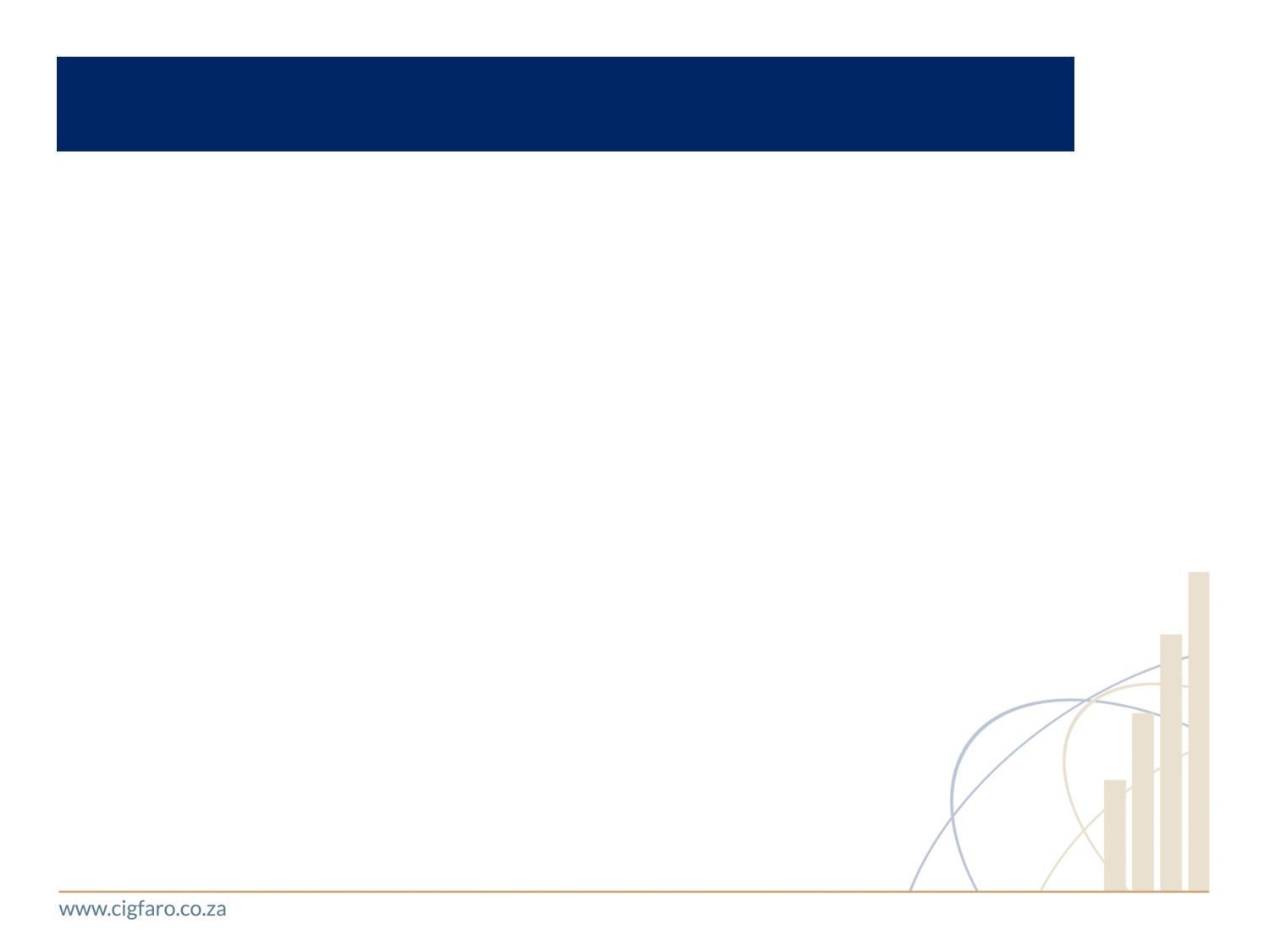 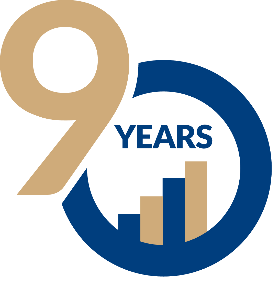 DEFINITION  OF AN ASSET
An asset is: 
A resource presently controlled by the entity as a result of a past event. 
Resource:
A resource is an item with service potential or the ability to generate economic benefits. 

The service potential or ability to generate economic benefits can arise directly from the resource itself, from the rights to use the resource or the entity’s ability to direct how it may be used by denying or restricting access to that resource.
Service potential is the capacity to provide services that contribute to achieving the entity’s objectives. Service potential enables an entity to achieve its objectives without necessarily generating net cash inflows.
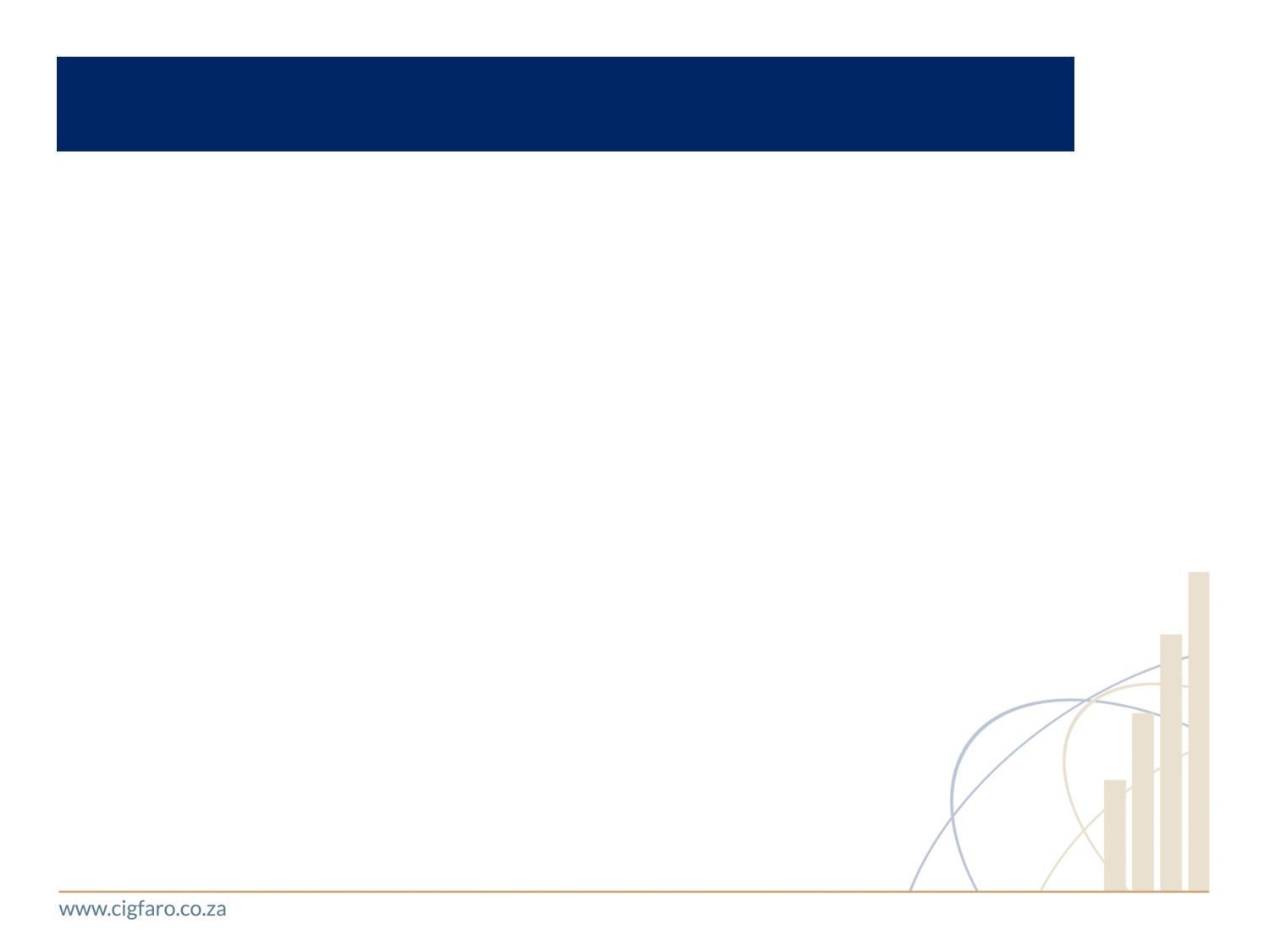 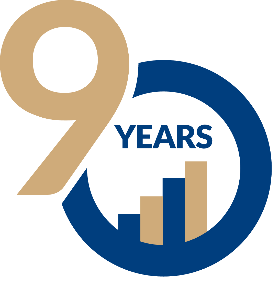 DEFINITION OF AN ASSET
Presently controlled:
An entity must have control of the resource. Control of the resource entails the ability of the entity to use the resource (or direct other parties on its use) so as to derive the benefit of the service potential or economic benefits embodied in the resource in the achievement of its service delivery or other objectives. 

Indicators of control	
Legal ownership. 
Access to the resource, or the ability to deny or restrict access to the resource 
The means to ensure that the resource is used to achieve its objectives; and
The existence of an enforceable right to service potential or the ability to generate economic benefits arising from a resource.
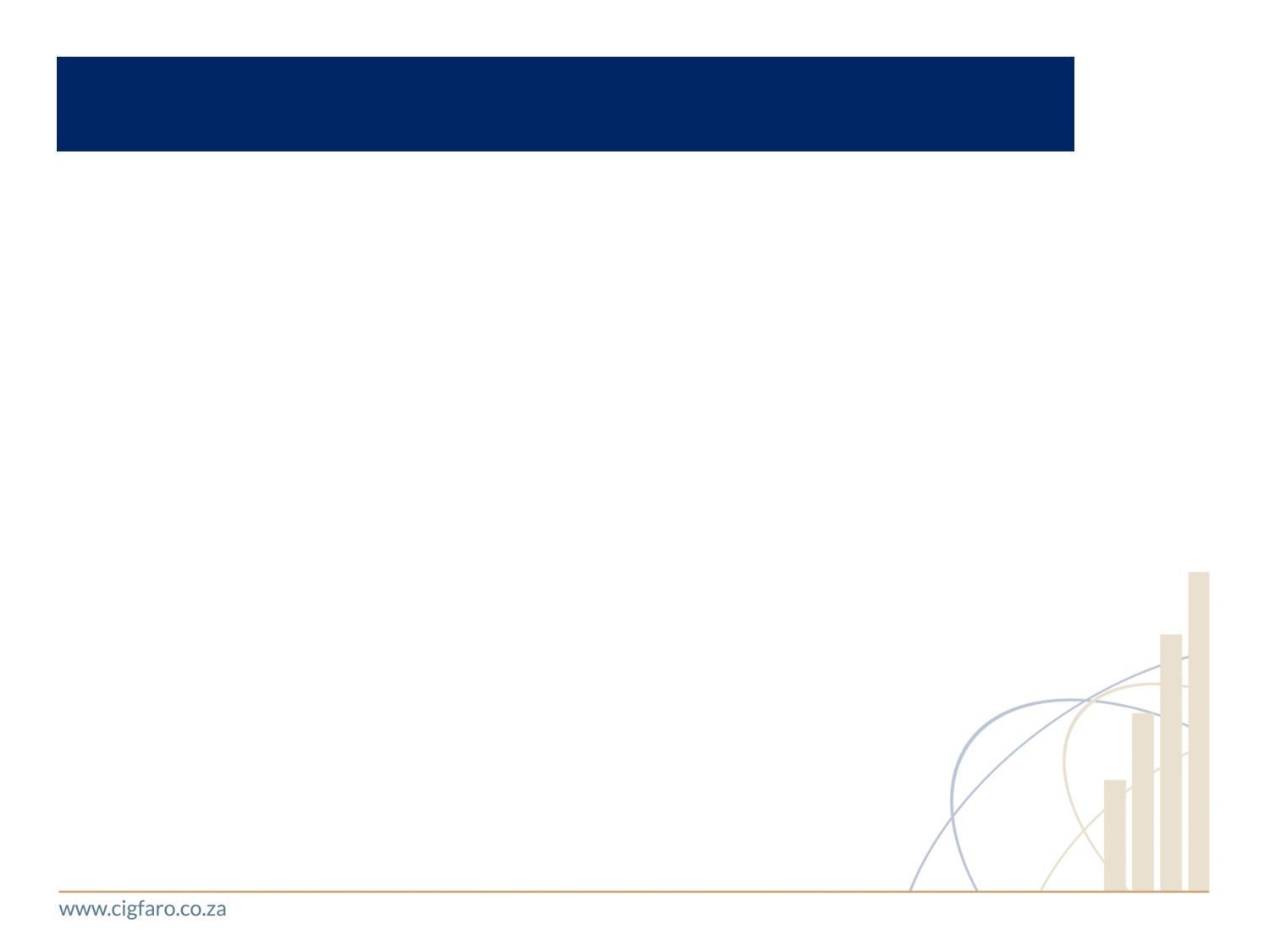 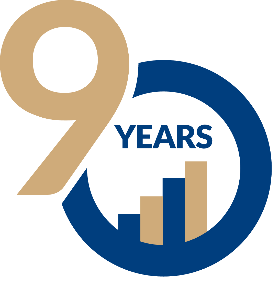 DEFINITION OF AN ASSET
Past event:
The definition of an asset requires that a resource that an entity presently controls must have arisen from a past transaction or other past event. The past transactions or other events that result in an entity gaining control of a resource and therefore an asset may differ. 
	
Events that may result in gaining control are as follows:	
A general ability to establish a power.
Establishment of a power through a statute.
Exercising the power to create a right, and
The event which gives rise to the right to receive resources from an external party. An asset arises when the power is exercised, and the rights exist to receive resources.
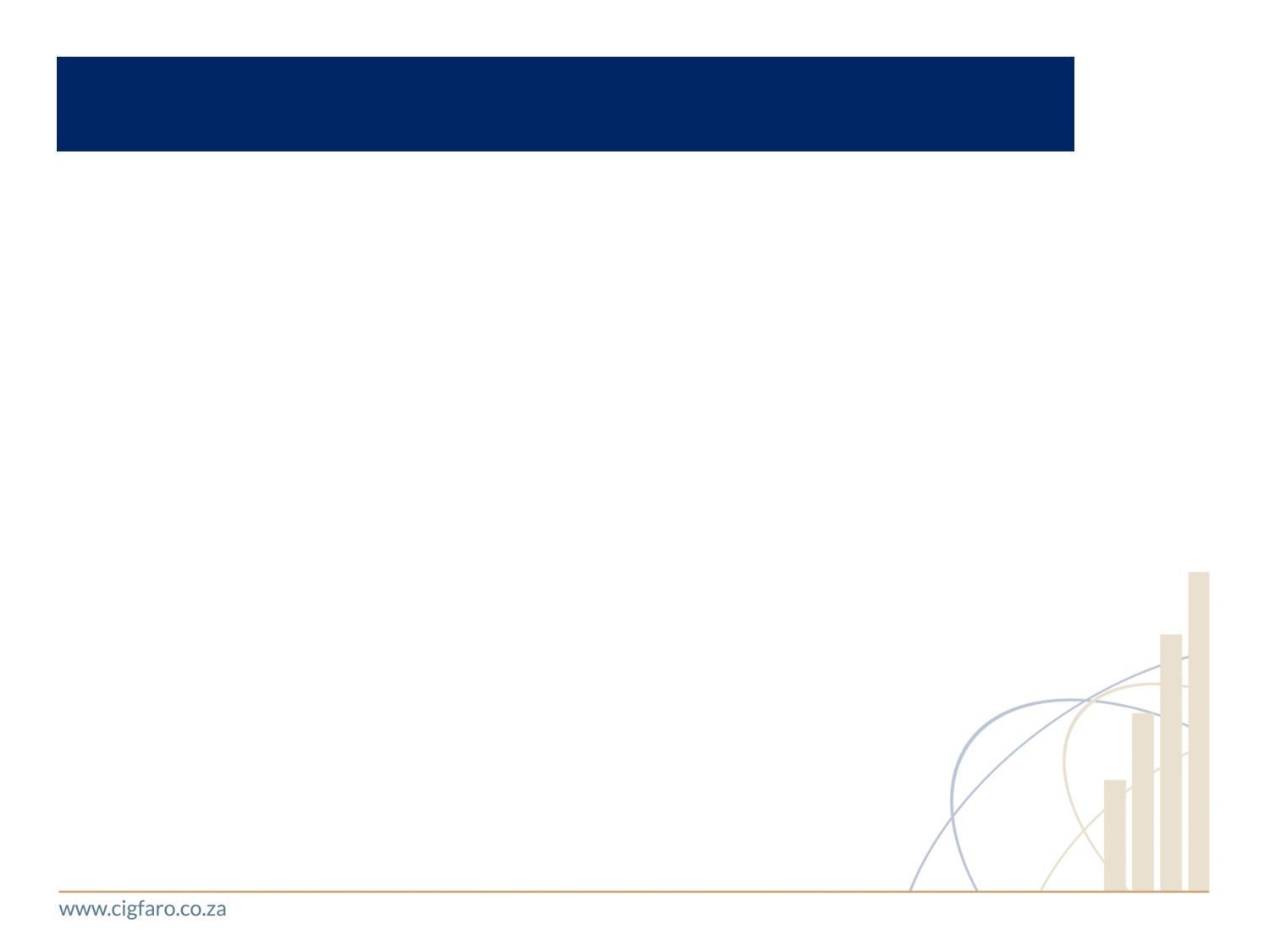 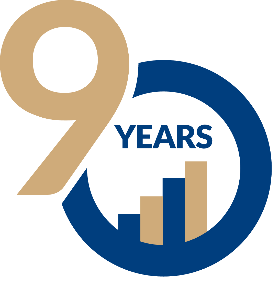 RECOGNITION CRITERIA
An asset shall be recognized when, and only when: 	
(a) it is probable that the future economic benefits or service potential that are associated with the asset will flow to the entity; and 
(b) the cost or fair value of the asset can be measured reliably. 

In determining whether an item satisfies the first criterion for recognition, an entity needs to assess the degree of certainty attaching to the flow of future economic benefits or service potential on the basis of the available evidence at the time of initial recognition. 
	
The second criterion for recognition is usually readily satisfied because the exchange transaction evidencing the purchase of the asset identifies its cost. Where assets are acquired through a non-exchange transaction, cost is the asset’s fair value as at the date of acquisition.
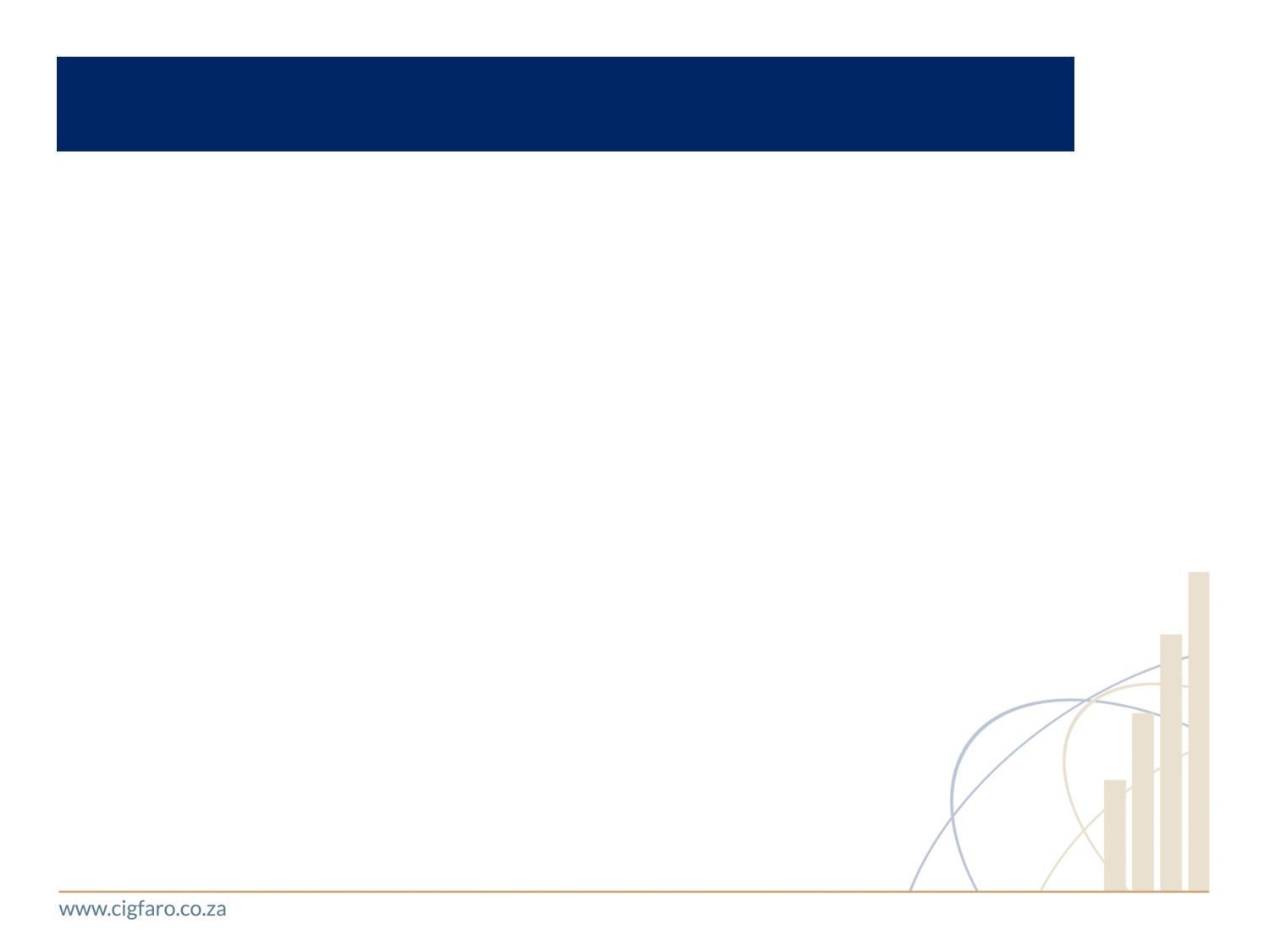 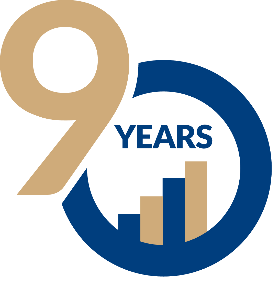 GRAP CLASSIFICATION OF ASSETS
GRAP 12 – Inventory.
GRAP 13 – Leased Assets.
GRAP 16 – Investment Property.
GRAP 17 – Property, Plant and Equipment.
GRAP 23 – Services in kind.
GRAP 25 – Employee Benefits Plan Assets.
GRAP 27 – Biological or Agricultural Assets.
GRAP 31 – Intangible Assets.
GRAP 103 – Heritage Assets.
GRAP 104 – Financial Instruments.
GRAP 108 – Statutory Receivables.
GRAP 110 – Living and Non – Living Resources.
[Speaker Notes: Refer to National Treasury Asset Classification Decision Tree.]
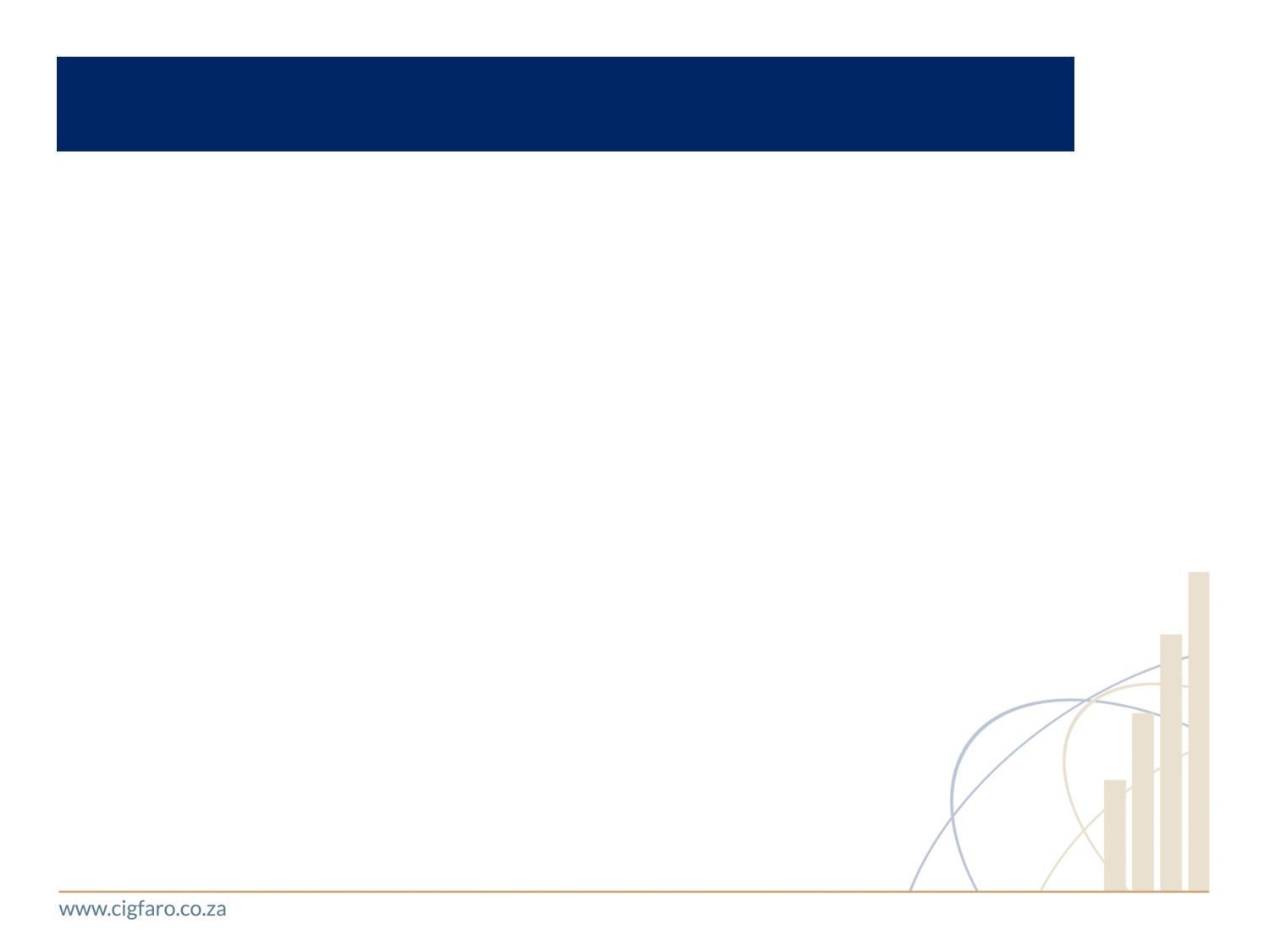 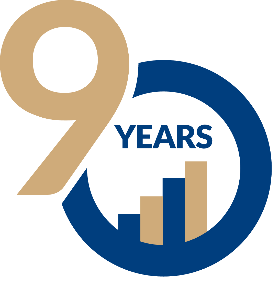 LEGAL REQUIREMENTS
MFMA s63
“(1) The Accounting Officer of a municipality is responsible for the management of –
The assets of the municipality, including the safeguarding and the maintenance of those assets; and (b) ….
(2) The Accounting Officer must for the purposes of subsection (1) take all reasonable steps to ensure –
That the municipality has and maintains a management, accounting and information system that accounts for the assets and … of the municipality.
That the municipality’s assets and .. are valued in accordance with standards of GRAP and
That the municipality has and maintains a system of internal control of assets, including an asset register, as may be prescribed.

Other legal requirements:
MFMA s14 Disposal of Capital Assets.
MFMA SCM Regulation 40.
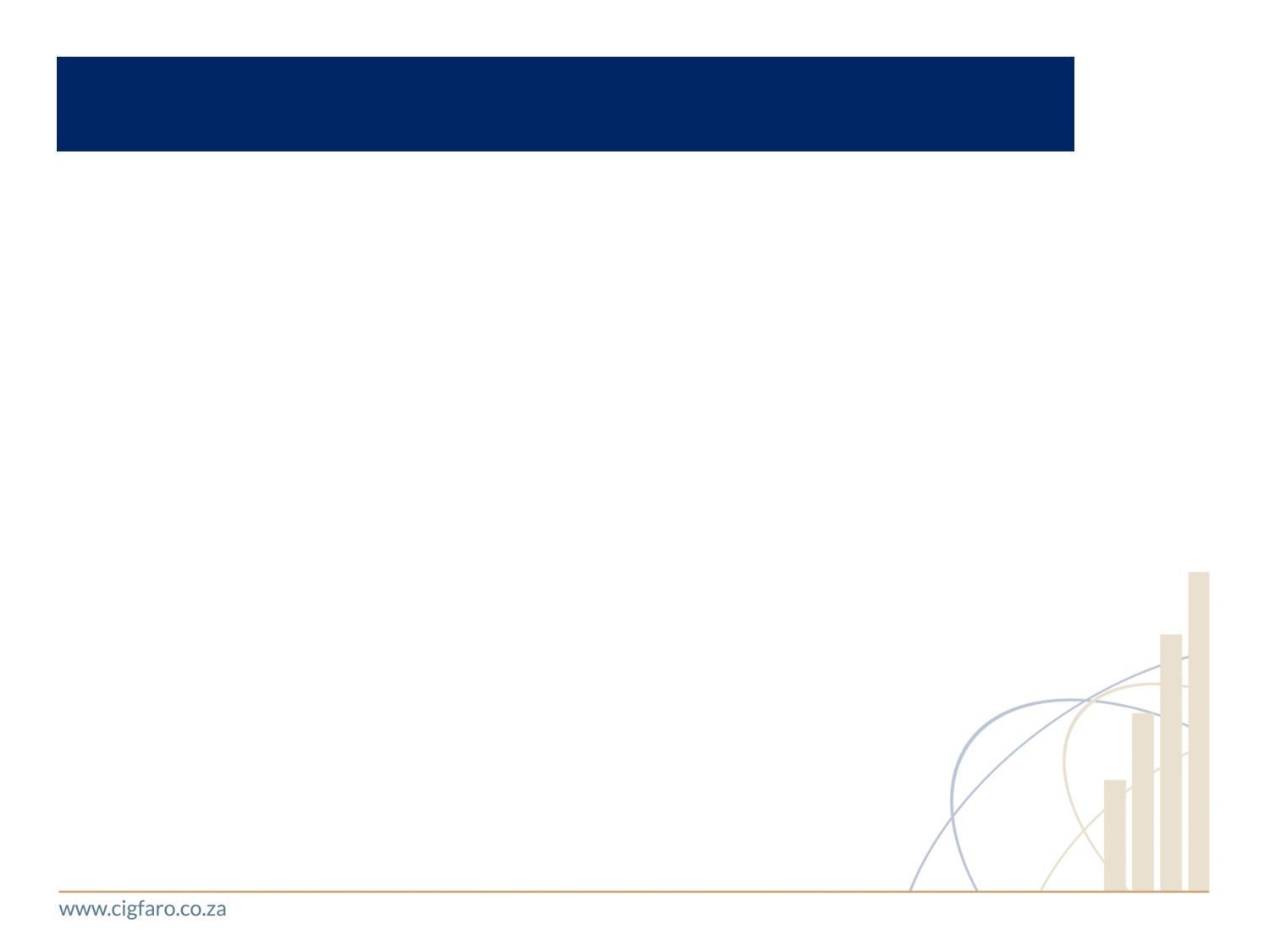 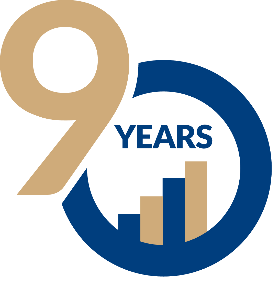 GRAP REQUIREMENTS
GRAP standards talks to the accounting treatment of assets per classification i.e.:
Identification.
Initial recognition and measurement.
Subsequent Measurement:
Depreciation/Amortization.
Revaluation where applicable.
Impairment (GRAP 21 and 26)
Derecognition.
Presentation and Disclosure.
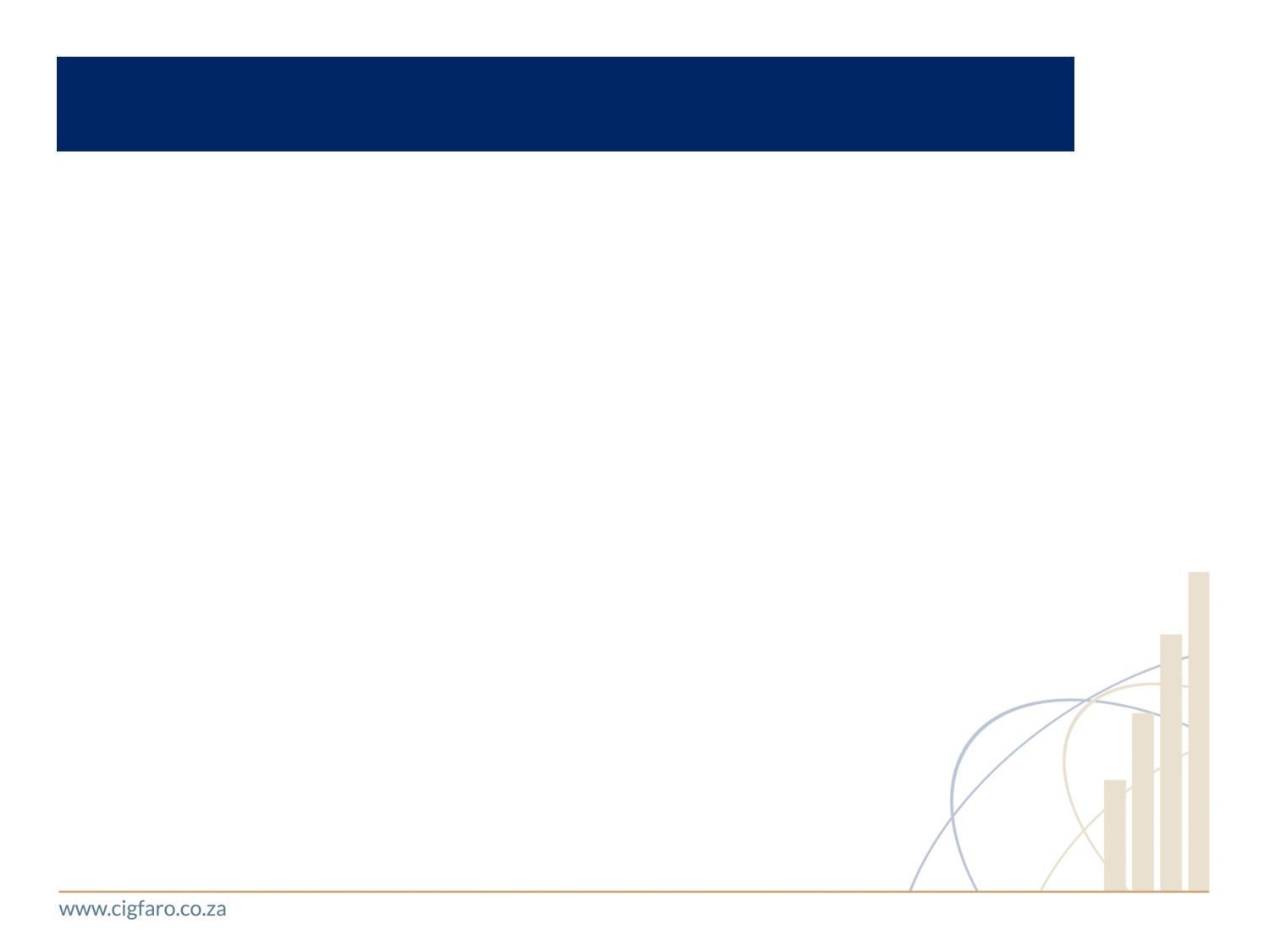 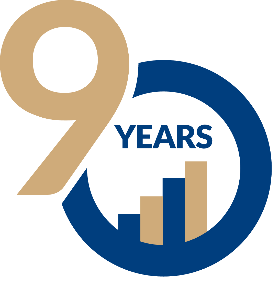 AFS ASSERTIONS
Account balances assertions as per ISA 315 are as follows:
 Existence – assets exist.
Rights – the municipality holds or controls the rights to assets.
Completeness – all assets that should have been recorded have been recorded and all related disclosures that should have been included in the financial statements have been included.
 Accuracy, valuation and allocation – assets have been included in the financial statements at appropriate amounts and any resulting valuation or allocation adjustments have been appropriately recorded and related disclosures have been appropriately measured and described.
Classification – assets have been recorded in the proper accounts.
Presentation – assets are appropriately aggregated or disaggregated and clearly described, and related disclosures are relevant and understandable in the context of the requirements of the applicable financial reporting framework (GRAP).
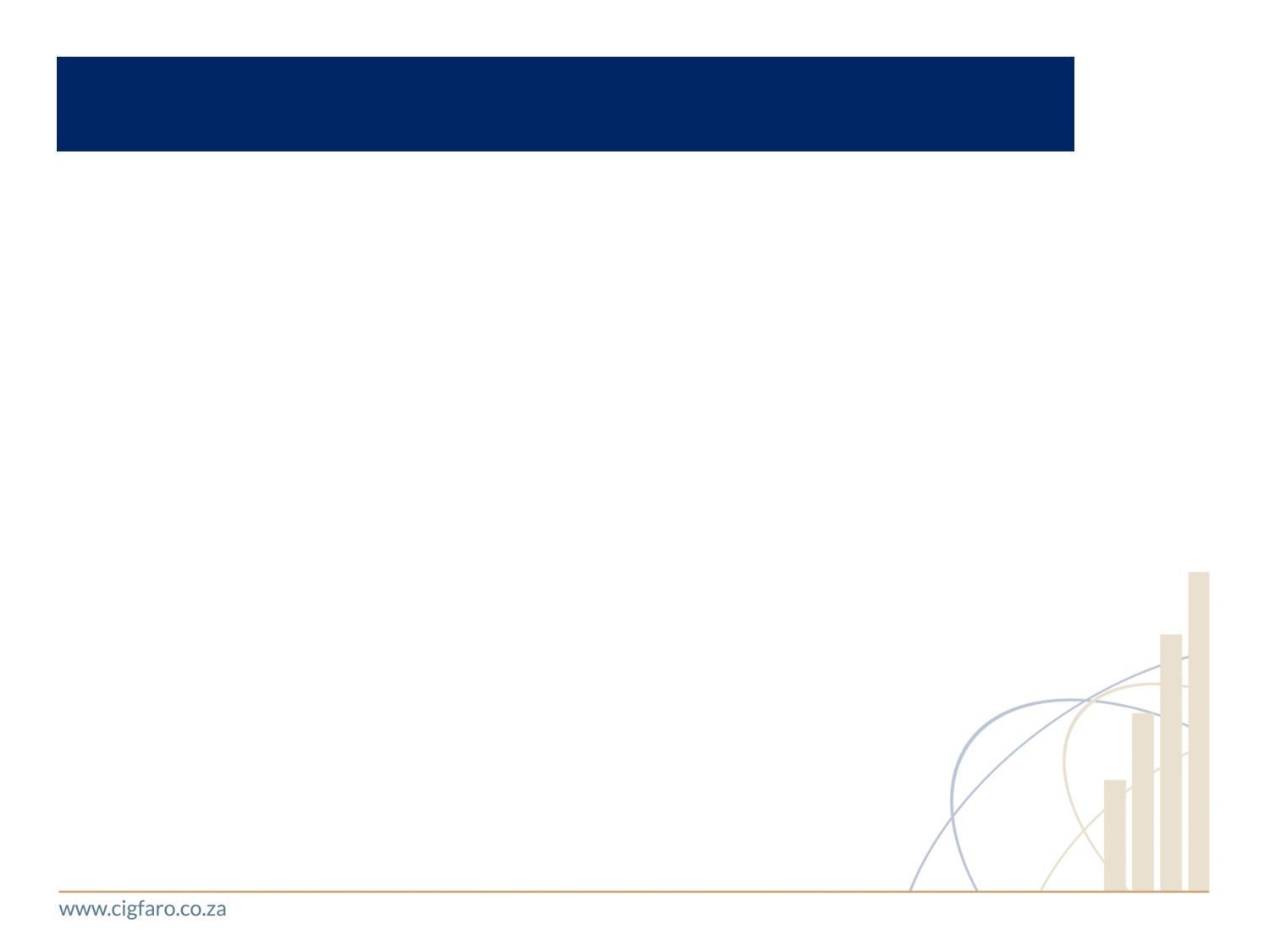 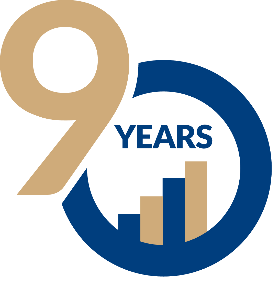 RISKS
Assets related risks are as follows:
Compliance – Non-compliance with MFMA s 63.  (Possible MI where there is a financial loss). 
Existence – risk that assets disclosed in the AFS do not exist.
Rights together with completeness  – the municipality holds or controls the rights to assets and these assets are not recorded in the AFS and some related disclosures that should have been included in the financial statements were not included.
 Accuracy, valuation and allocation – assets have not been included in the financial statements at appropriate amounts and any resulting valuation or allocation adjustments have not been appropriately recorded and related disclosures have not been appropriately measured and described.
Classification – assets have not been recorded in the proper accounts (Misclassifications)
Presentation – assets are not appropriately aggregated or disaggregated and clearly described, and related disclosures are not relevant and understandable in the context of the requirements of the applicable financial reporting framework (Non-compliance with GRAP Standards).
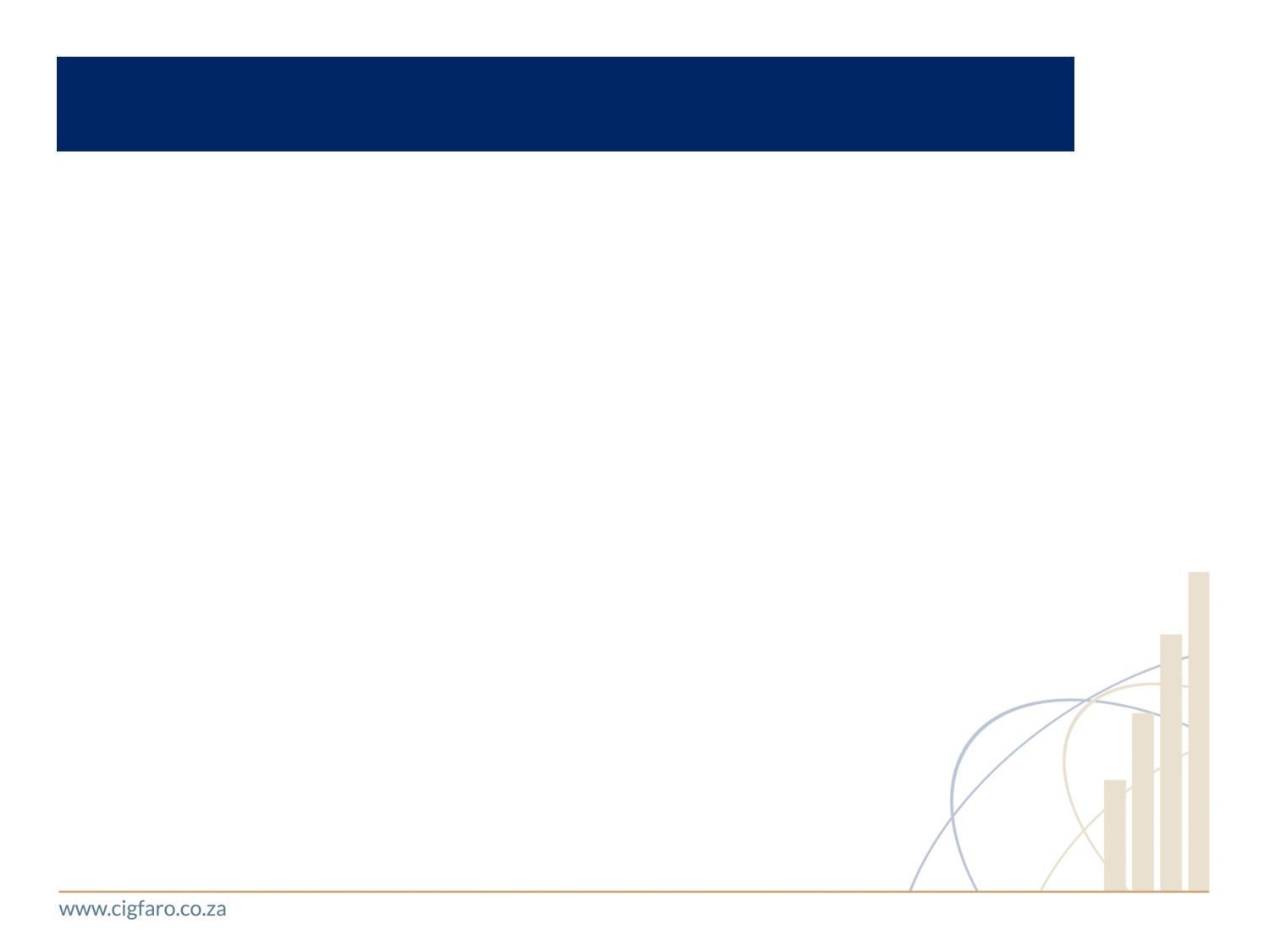 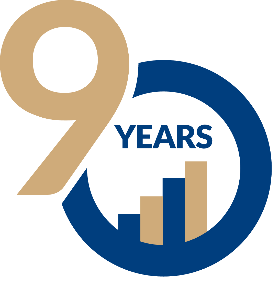 FIXED ASSETS KEY CONTROLS
Annual Key Controls/Procedures:
Review and update of the asset management policy and SOPs must be done to ensure compliance with the asset management framework and GRAP Standards.
The useful lives and residual values of  assets must be assessed and reviewed on indicator basis
Daily and Continuous Assets Key Controls/Procedures:
 Senior personnel must monitor daily that the fixed asset register is updated on receipt of assets procured.
A GRAP compliant fixed asset register must be maintained and reviewed by appropriate levels of senior management .
All fixed assets must be appropriately identified by barcodes/ identification tags.
Disposals of fixed assets must be approved by the appropriate level of senior management.
Impairment tests must be carried out on assets, when necessary, in accordance with GRAP Standards (GRAP 21 and/or 26).
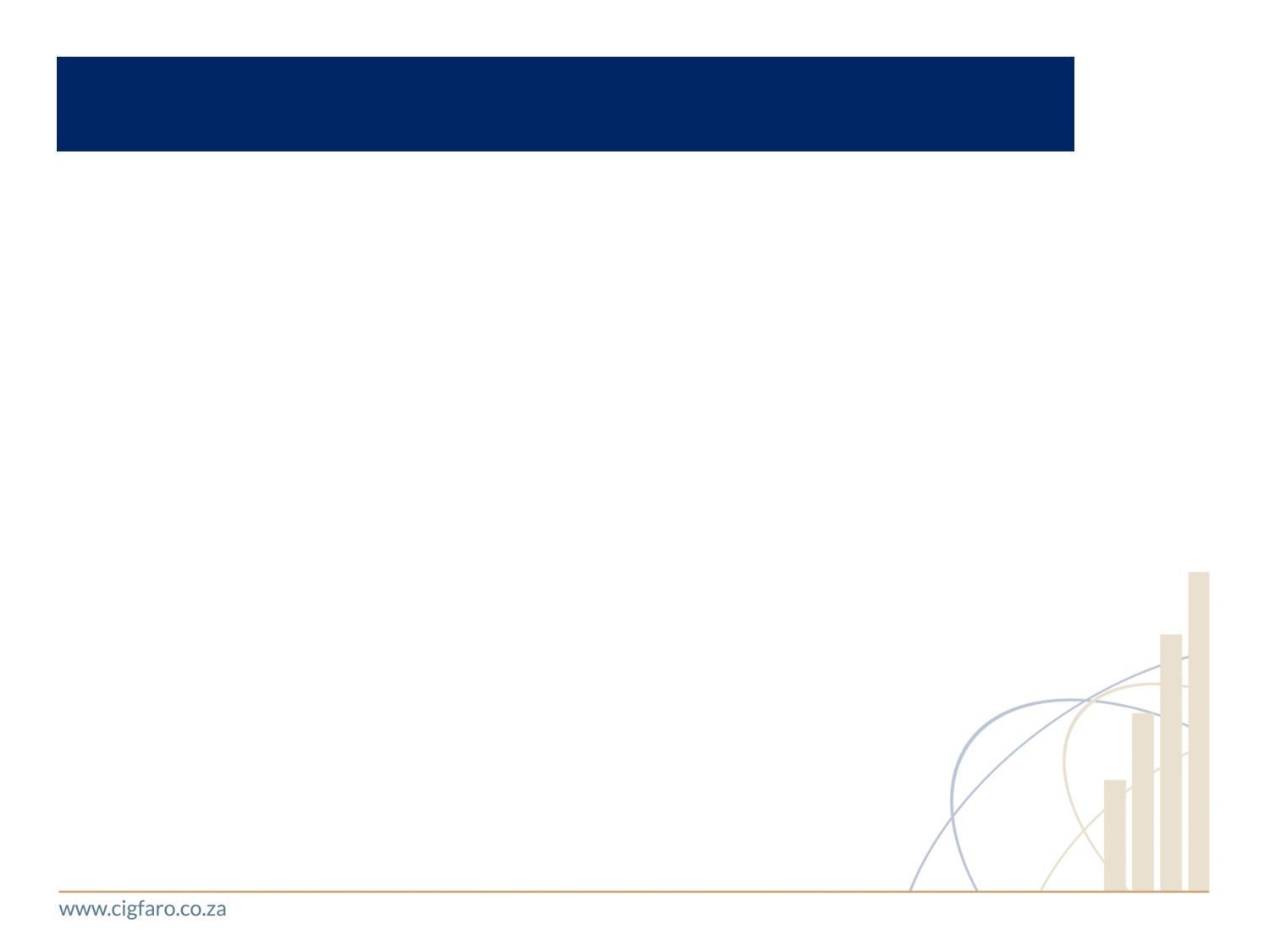 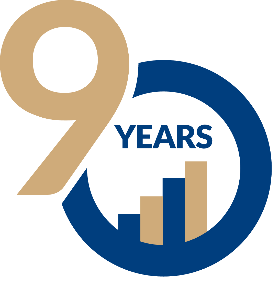 FIXED ASSETS KEY CONTROLS
Monthly Assets Key Controls/Procedures:
 Monthly counts of fixed assets must be performed by the asset holder and certified to the Head: Asset Management or Senior Management Personnel.
Any discrepancies between the physical assets and what appears on the fixed asset register must be timeously investigated and addressed accordingly.
The fixed asset register must be updated with asset disposals and donations of assets received in kind monthly.
Disposals of fixed assets must be approved by the appropriate level of senior management.
The Accounting Officer or Senior Management Personnel must monitor and report on progress made with the implementation of a maintenance plan on a monthly basis.
The method and rates of depreciation used are in accordance with accounting policy and the appropriate GRAP standards.
A reconciliation of the fixed asset register to the general ledger and the annual financial statements must be performed.
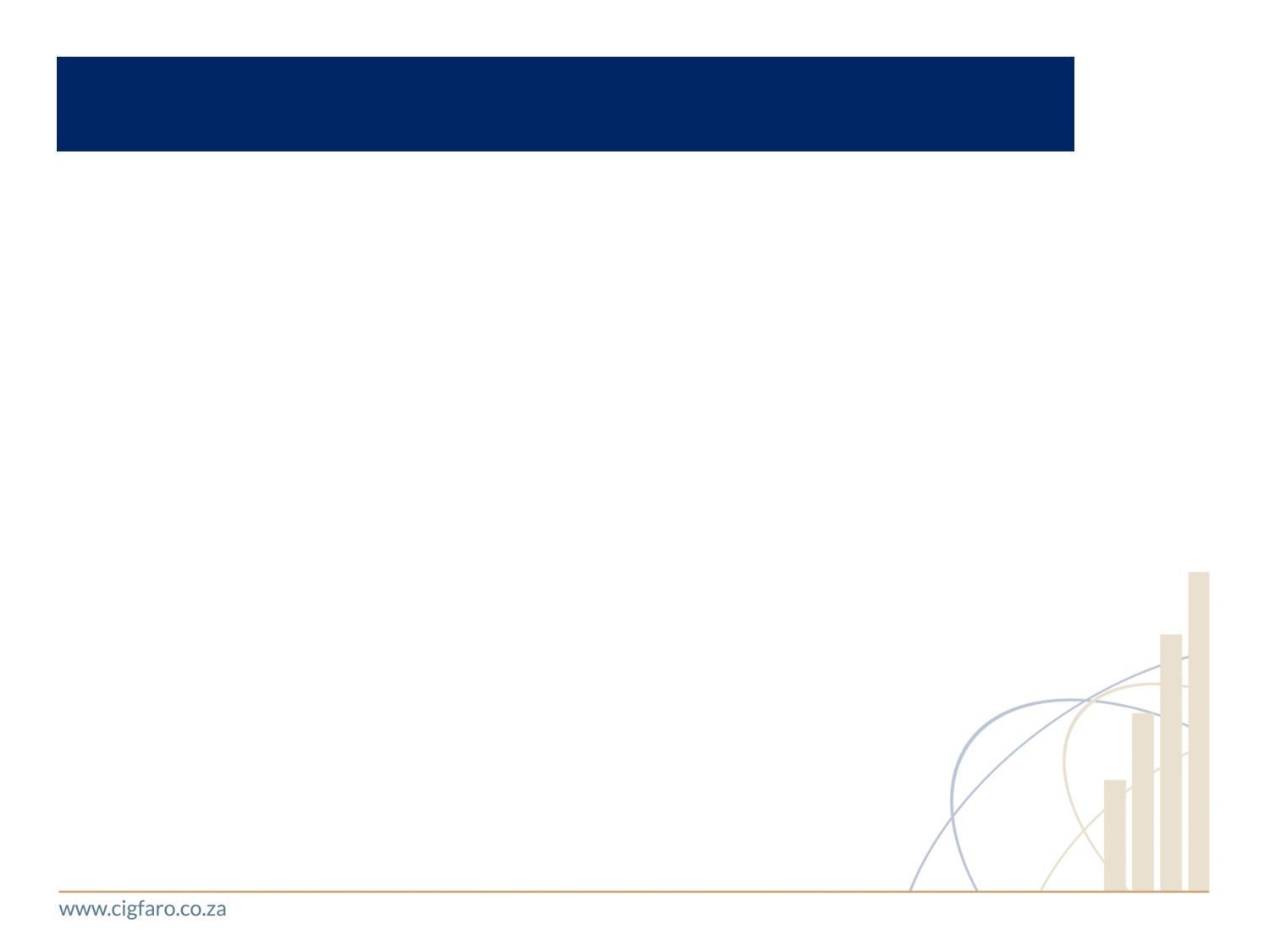 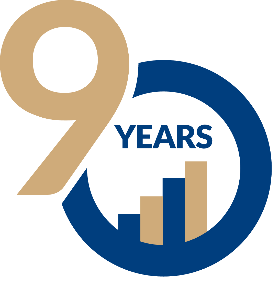 INFRASTRUCTURE ASSETS KEY CONTROLS
Quarterly/Annual Key Controls/Procedures:
Quarterly reconciliation of the expenditure per Financial System WIP (GL) Account to the commitments  register must be done.
Annually:
Perform physical verification and conditions assessment of all key existing service delivery infrastructure assets.
Determine replacement and/or costs of repairs when performing physical verification and conditions assessment.
Develop a coordinated and aligned Infrastructure Masterplans that supports the District Development Model (One Plan).
Develop a proposed infrastructure funding plan using various funding options available to the municipality including grants, borrowings and private developers' contributions.
Maintain a balance between prioritizing social and economic development when planning and executing infrastructure projects within a budget period.
Develop operation and maintenance plans for infrastructure assets in line with the design and life span (Asset Life Cycle).
Budget for repairs and maintenance of assets in line with the maintenance plans (Planned maintenance) rather than only reacting to breakdowns.
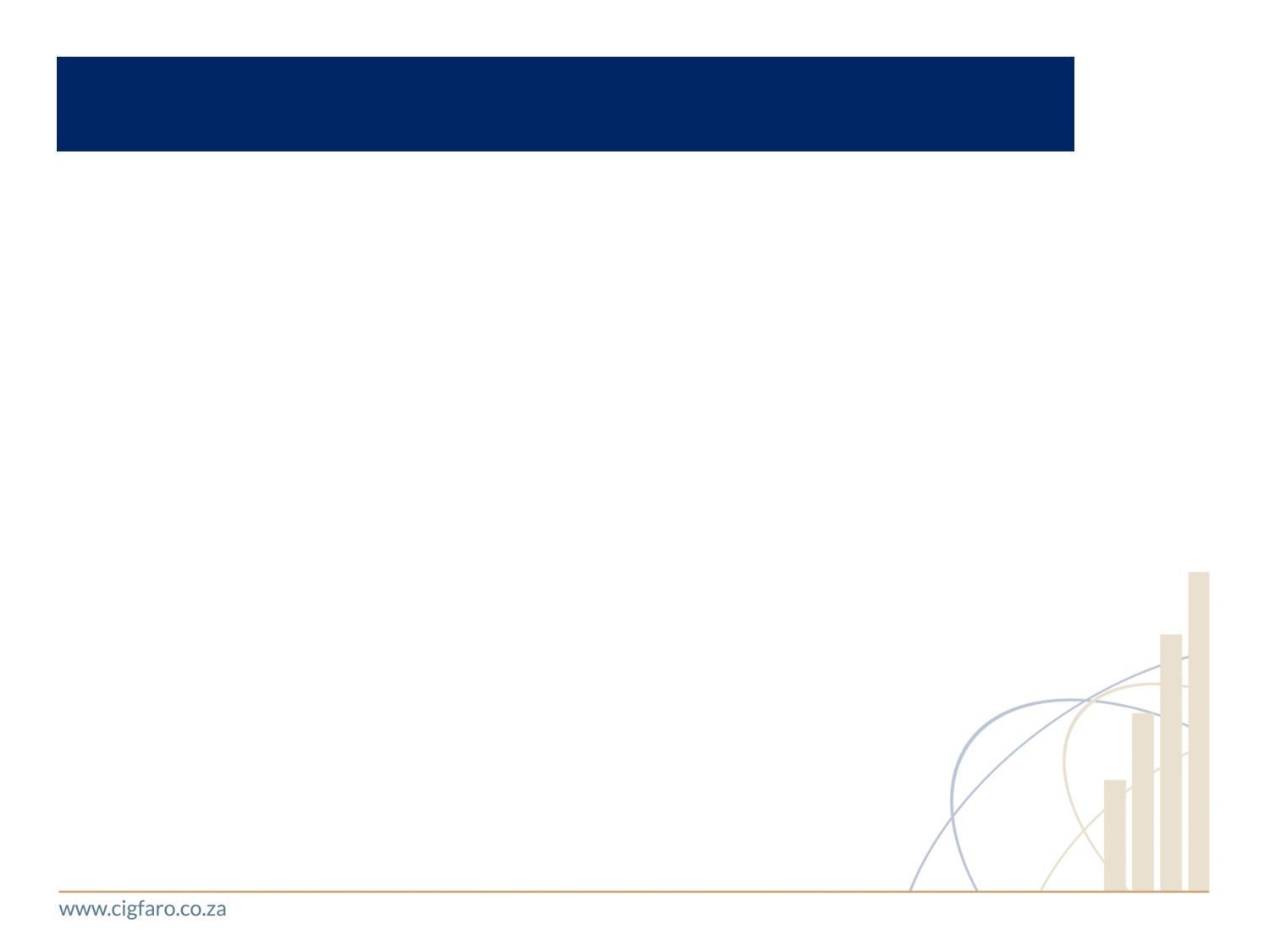 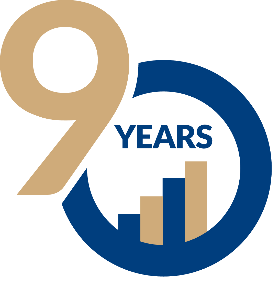 INFRASTRUCTURE ASSETS KEY CONTROLS
Project plans/Designs for projects that are put on hold must be reviewed to determine whether they are still useable, where plans are determined not to be useable, the expenditure on those projects must be derecognized and/or impaired from WIP Balance in line with GRAP standards.
Ensure that there is an integrated plan that links Key Service Delivery Infrastructure Assets to the Municipality's Revenue Enhancement and Debt Collection Strategy which includes at the minimum the following:
Involvement of the finance asset management unit from planning, execution to completion of projects.
Involvement of revenue management unit when connecting communities to the municipal services.
Identifying communities that are served/supplied by specific infrastructure asset through meter audits, zoning and bulk metering to monitor variances between purchased/supplied and billed consumption including Free Basic Services and distribution losses.
Determining which assets produces maximum revenue for the municipality and prioritize them during budget processes.
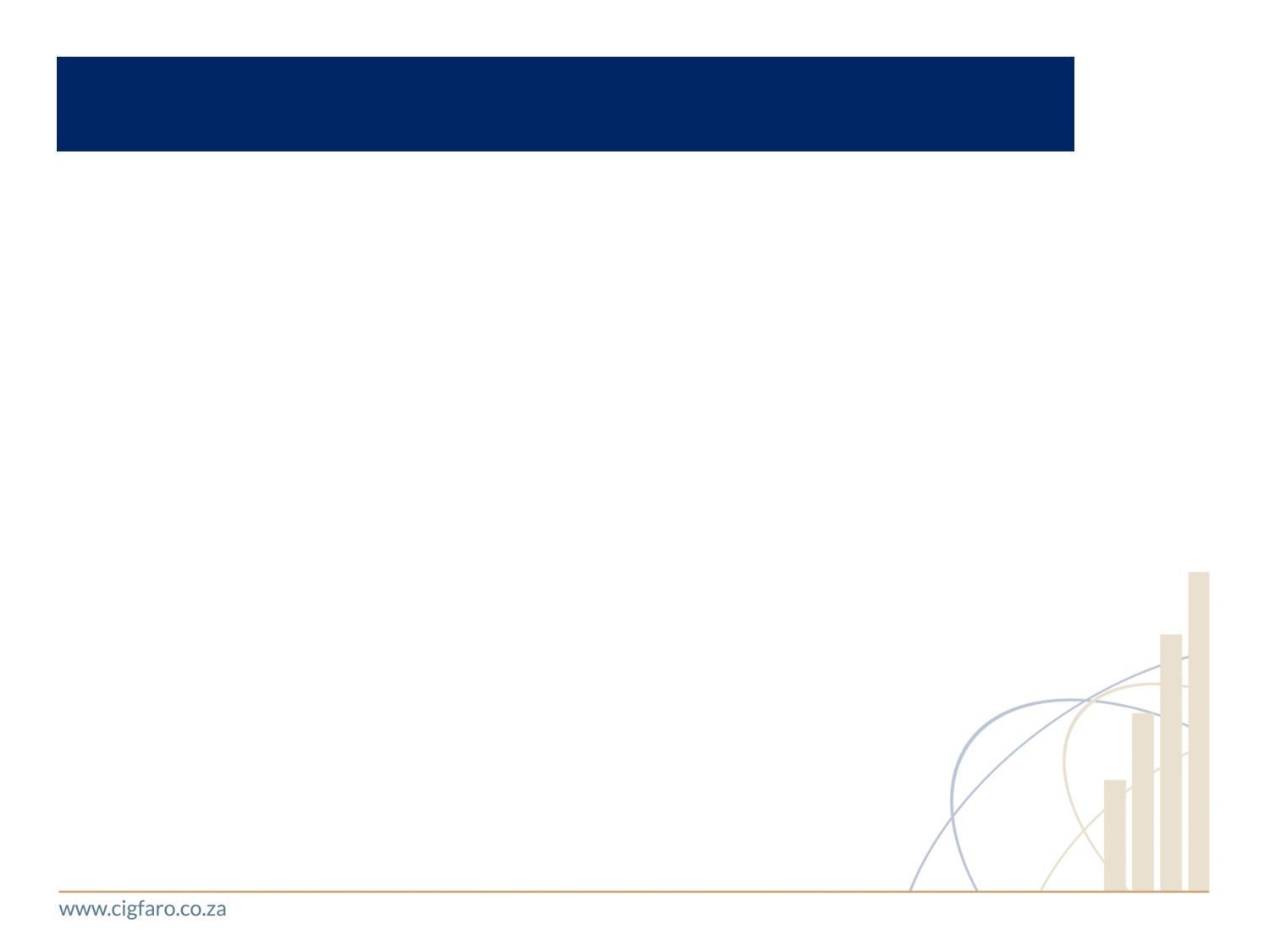 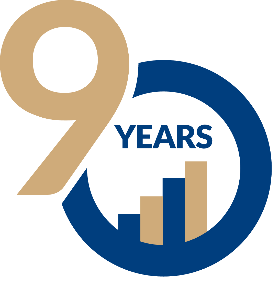 INFRASTRUCTURE ASSETS KEY CONTROLS
Daily/Monthly Assets Key Controls/Procedures:
 The Unconfirmed WIP report must be cleared up to ensure that all supporting documentation are available for asset capitalization. (Daily).
Gate control approvals and supporting documentation must be uploaded on the Asset Management System by project managers.
Regular review of the information on the Asset Management System to the supporting documentation must be done by the Project Executives.
Monthly reconciliation of the financial information on the Asset Management System, Project Registers and financial system must be done.
The Chief Strategy Officer or Senior Management Personnel must submit a monthly report to the accounting officer on the implementation and monitoring of CIDMs.
Where there are challenges in the implementation of key projects, a report of the list of projects that are falling and/or have fallen behind   schedule must be prepared detailing the reasons for falling behind, the corrective measures taken and/or to be taken and the revised project completion dates.
The Head Infrastructure Management must monitor and report to the accounting officer progress made with the implementation of a maintenance plan monthly.
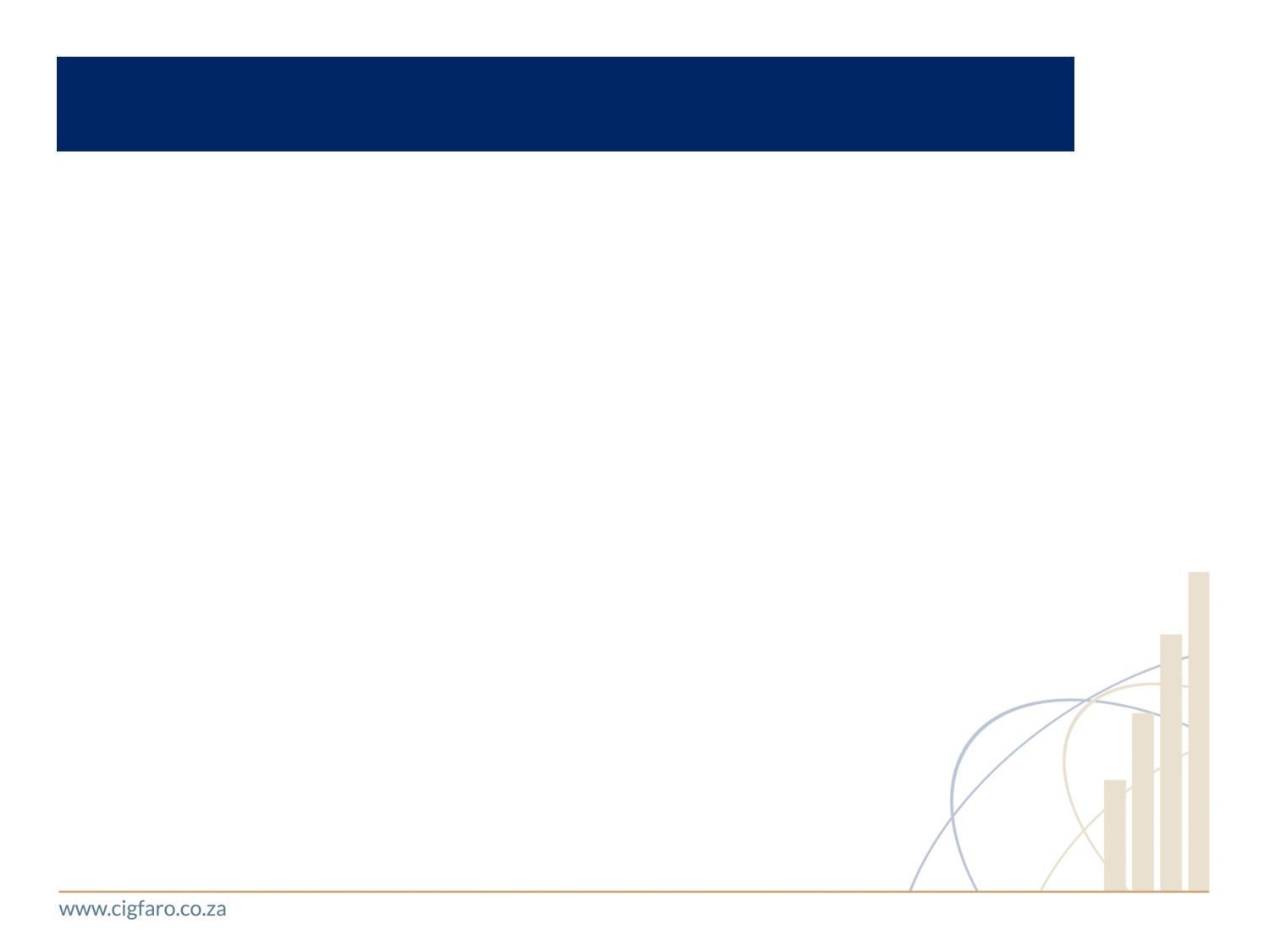 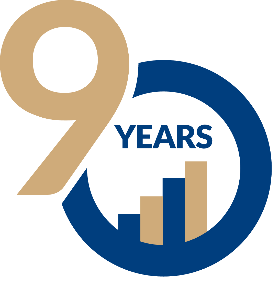 INFRASTRUCTURE ASSETS KEY CONTROLS
Monthly reports on the performance monitoring of consultants must be submitted to the accounting officer.
A report providing the list of contractors and consultants that were penalized for poor performance and actions taken against them for poor or non-performance must be submitted to the accounting officer.
The WIP Vote must be cleaned up to ensure that:
Projects that included/includes an element of repairs and maintenance are assessed  and treated in accordance with the GRAP as either Capital or Repairs and Maintenance (Where necessary journals must be passed to correct misclassification between Repairs and Maintenance and capital expenditure).
Completed projects are capitalized as and when they are completed.
The Project Executives must ensure that payments are not processed without the monthly progress/close out reports including QS/Engineer measurements and valuation reports and/or completion certificates, final accounts and statements from consultants for completed projects.
The Project Executives must ensure that 10 % of payments to consultants are retained/withheld until As Built Drawings are submitted to the GIS Unit.
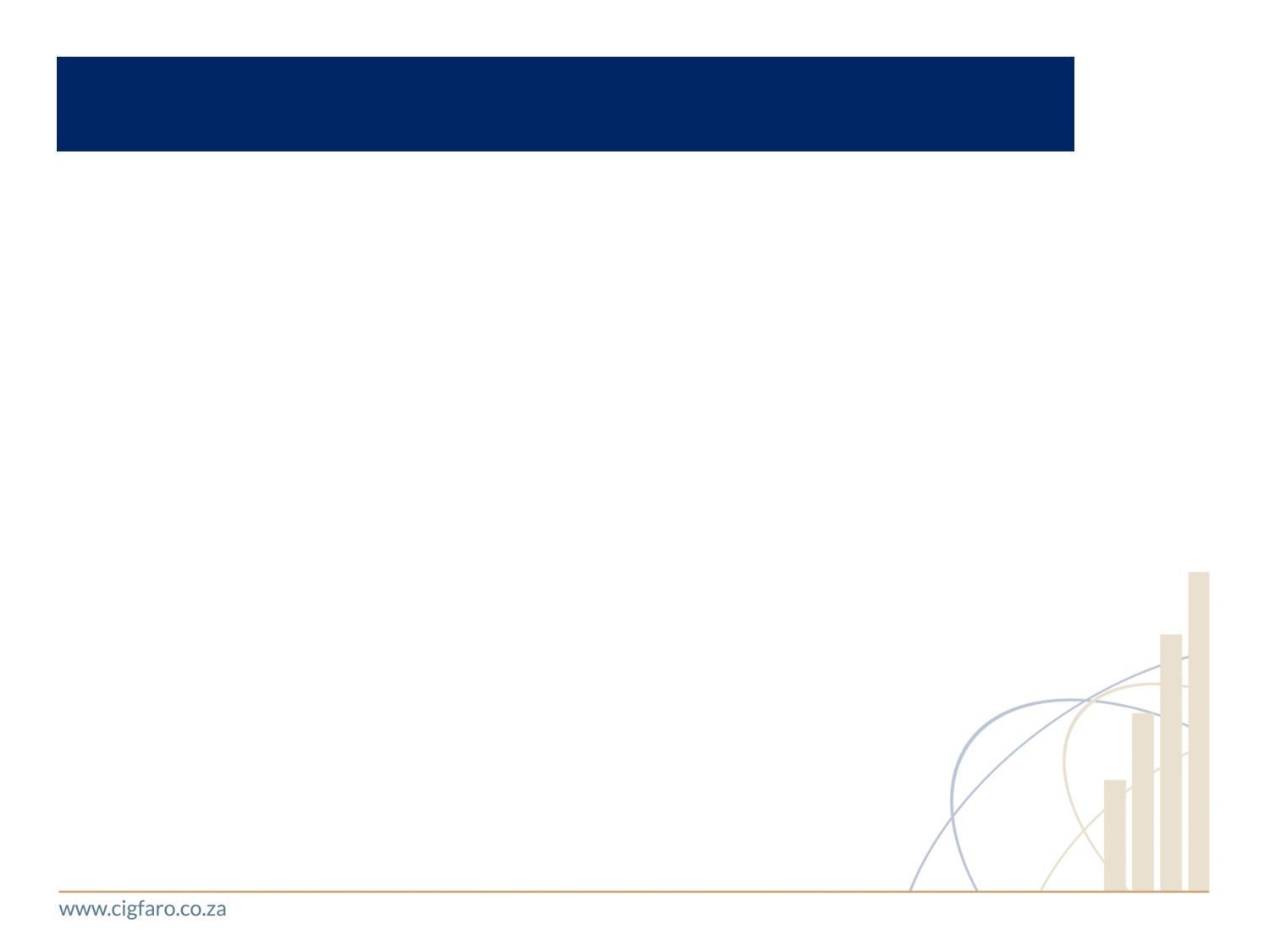 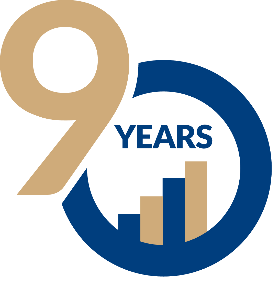 INFRASTRUCTURE ASSETS KEY CONTROLS
Continuous Assets Key Controls/Procedures:
The WIP and; repairs and maintenance GL Accounts must be reviewed to ensure that:
Cancelled/discontinued projects are write-off/impaired.
Projects that are repairs and maintenance in nature are transferred to operating expenditure.
Refurbishments and rehabilitation costs are capitalized.
Project Managers must involve the finance asset management unit from planning, execution to completion of projects.
Project Managers must involve revenue management unit when connecting communities to the municipal services.
Strategy Office working with Finance Revenue and Asset Management Unit and Trading Services must identify communities that are served/supplied by specific infrastructure asset through meter audits, zoning and bulk metering to monitor variances between purchased/supplied and billed consumption including Free Basic Services and distribution losses.
Strategy Office working with Finance Revenue and Asset Management Unit and Trading Services must determine which assets produces maximum revenue for the municipality and prioritize them during budget processes.
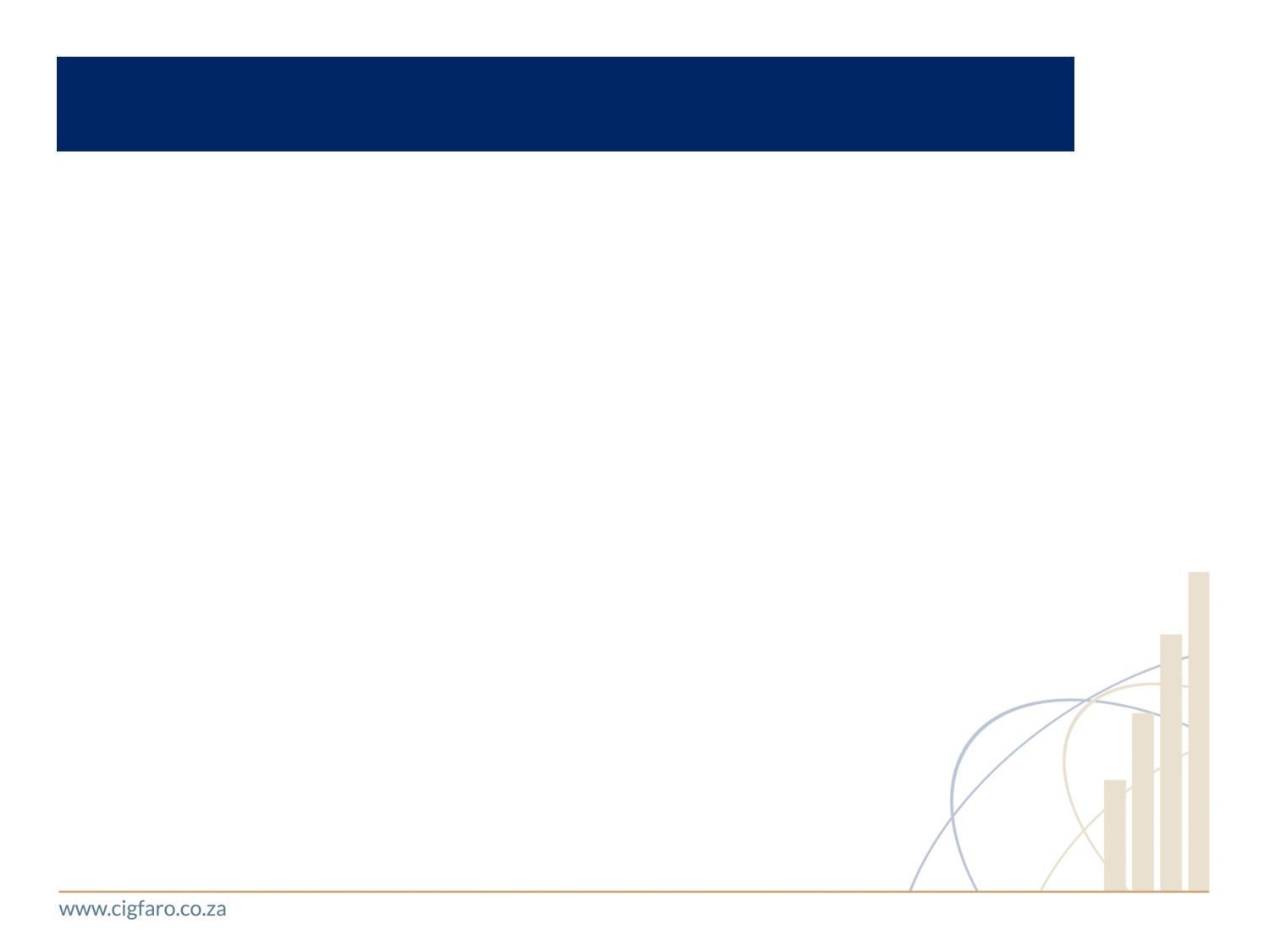 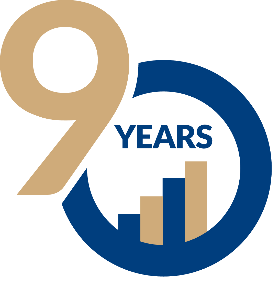 INVENTORY KEY CONTROLS
Annual/Continuous Key Controls/Procedures:
The Municipality’s inventory management policy must be reviewed and updated to comply with the National Treasury Inventory Management Framework and GRAP 12 (Annually).
 Inventory must be appropriately safeguarded to prevent theft and damage (Continuous).

Monthly Assets Key Controls/Procedures:
Implementation of the inventory management policy must be closely monitored.
Key inventory management personnel positions must be filled to ensure effective management of stock.
Inventory counts must be performed monthly, and discrepancies must be timeously investigated and resolved.
A reconciliation must be performed between the inventory sub-ledger, the general ledger and the annual financial statements.
Physical Stock on Hand reports on critical stores items must be closely monitored to prevent/limit stockouts and overstocking.
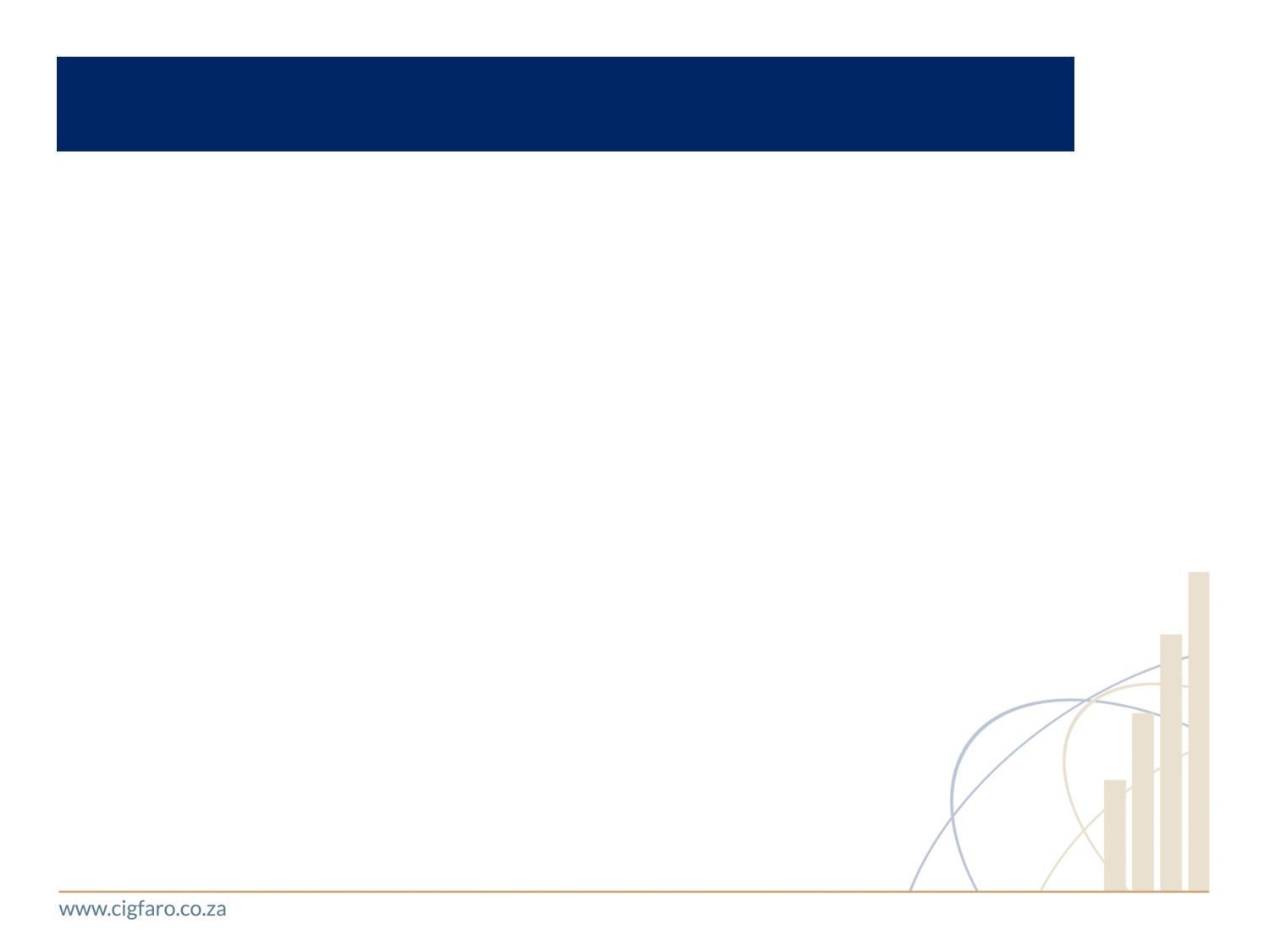 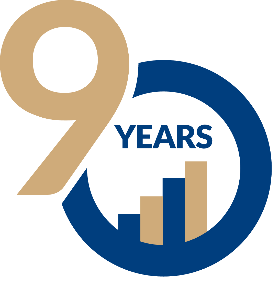 INVENTORY KEY CONTROLS
Variances must be investigated and timeously resolved.
Estimate of the inventory obsolescence must be assessed on a regular basis.
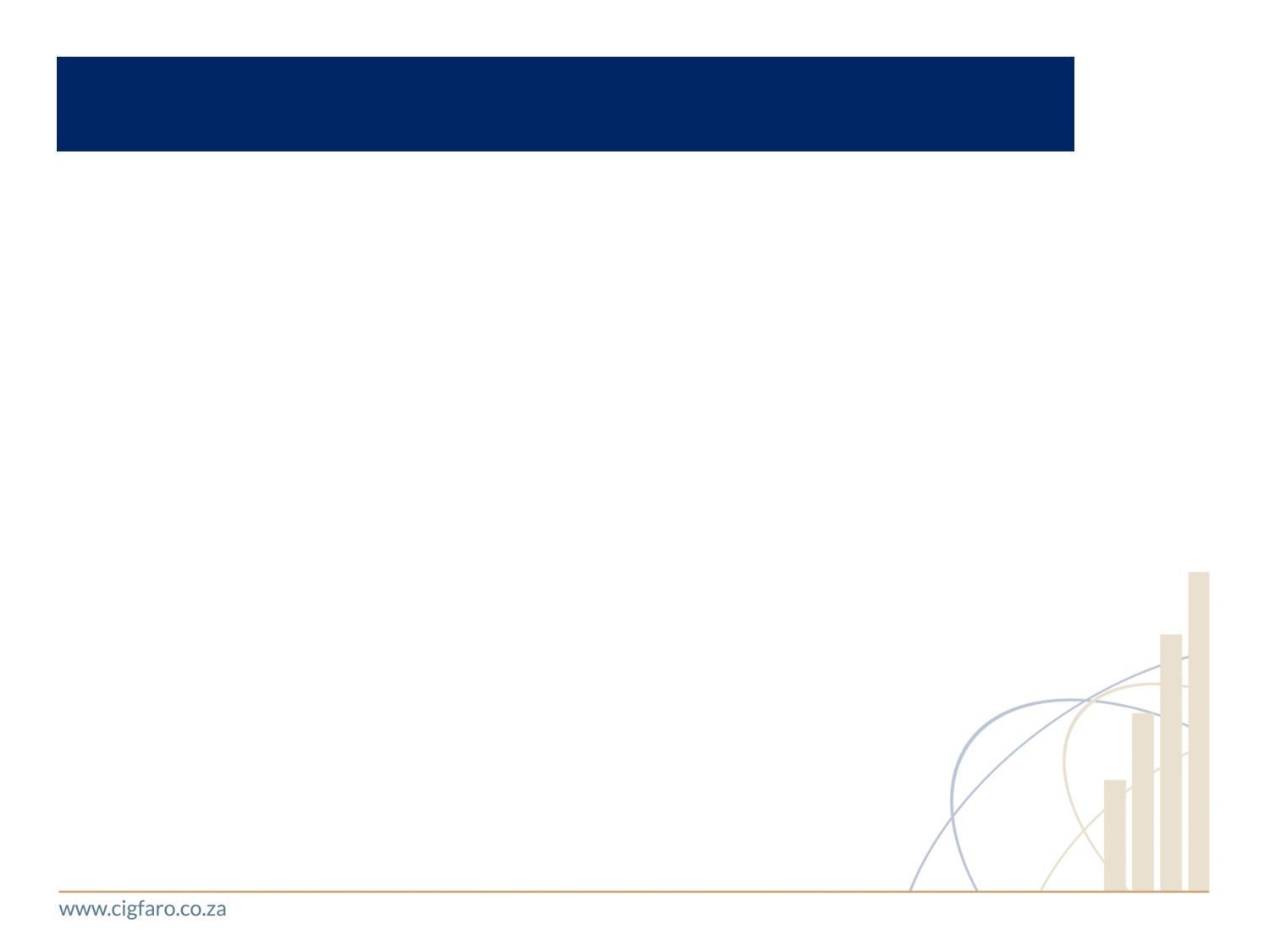 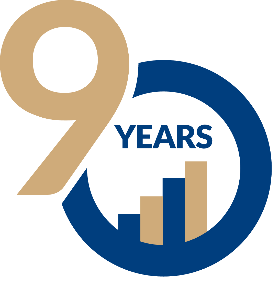 ACCOUNTS RECEIVABLES KEY CONTROLS
Daily and Continuous Key Controls/Procedures:
Senior personnel must monitor daily that all revenue transactions are recorded accurately and timeously, including direct income.
 Senior personnel must monitor daily that all unallocated deposits are followed up, investigated and allocated to the appropriate consumer/customer accounts.
A full systems and information review for the revenue and receivables cycle must be done to identify risks and control weaknesses.
Design and implement controls to address risks and control weaknesses identified.
Develop and implement standard operating procedures for billing and revenue management.
Review, update and implement standard operating procedures on the municipality's credit control and debt collection.
Review, update and implement revenue enhancement and debt collection strategy.
Review of the existing policies to ensure compliance with laws and regulations.
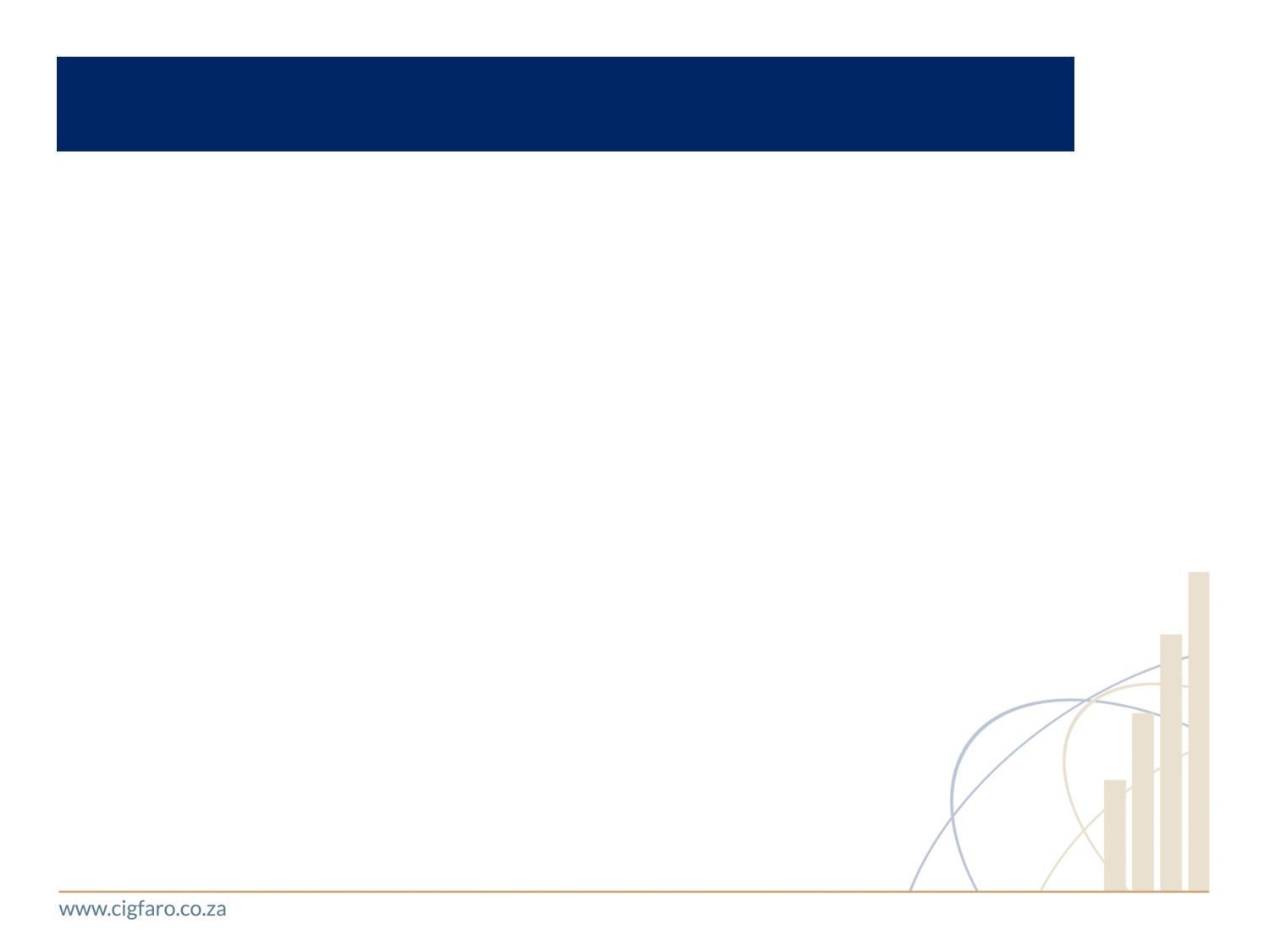 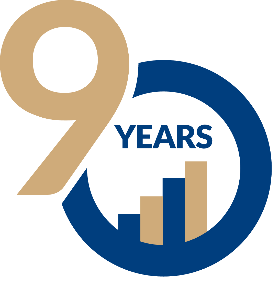 ACCOUNTS RECEIVABLES KEY CONTROLS
Monthly Key Controls/Procedures:
The debtors sub-register must be reconciled to the control account monthly.
The amount per the debtors age analysis must agree to the amount per the general ledger.
Debtors' reconciliations must be prepared and reviewed by appropriate senior management.
Estimate of impairment of receivables must be calculated in accordance with GRAP monthly.
The estimate must be reconciled to the general ledger and approved by the appropriate level of senior management.
The adequacy of the estimate must be assessed on a regular basis.
Debtors must be collected timeously in line with legislated requirements.
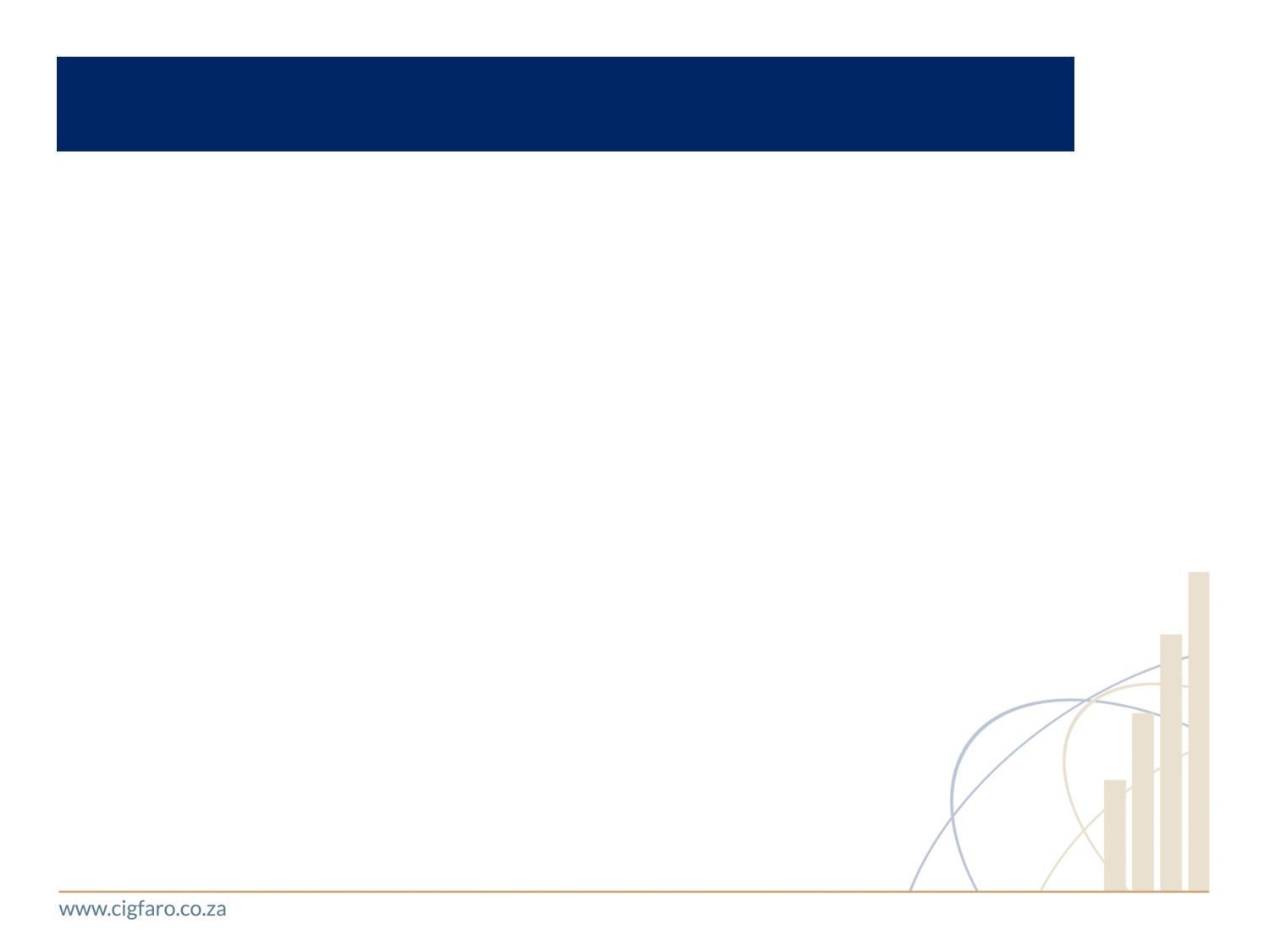 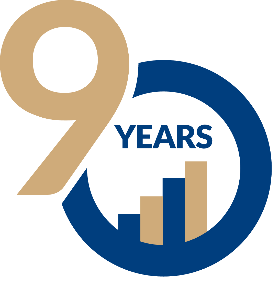 BANK AND CASH KEY CONTROLS
Daily and Continuous Key Controls/Procedures:
Revenue Managers must ensure implementation of the cash reconciliations controls and sops to ensure completeness of cash collections.
Daily reconciliation must be prepared between cash register slips and cash on hand.
A reconciliation must be prepared of daily cash up sheets to receipts.
Senior personnel must monitor daily that all transactions relating to bank and cash are recorded accurately and timeously.

Continuous Key Controls/Procedures:
For infrastructure, Commitments/orders must be prepared and approved before work commences.
Access to the Municipality’s bank account must be restricted to appropriate levels of personnel.
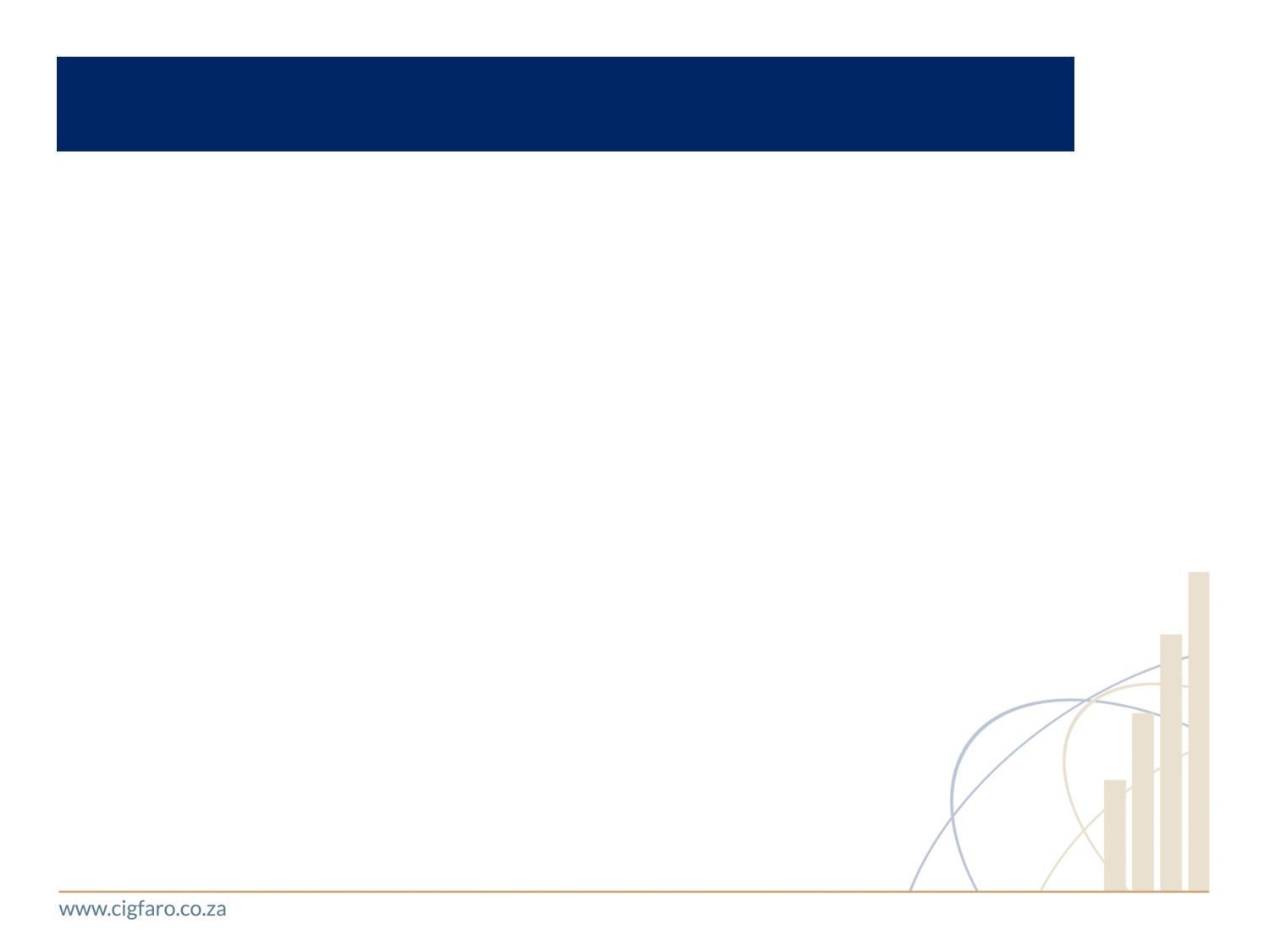 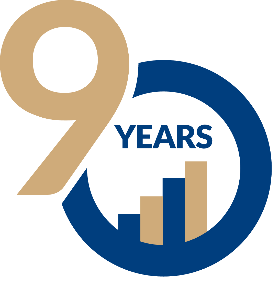 BANK AND CASH KEY CONTROLS
Annual/Monthly Key Controls/Procedures:
Terms of reference of the Cash Management Committee must be developed.
Members of the committee must be appointed by accounting officer.

Monthly Key Controls/Procedures:
The functioning of the Cash Management Committee must be monitored.
Preparation and monthly review of cashflows reports must also be done to monitor budget versus cash availability.
Regular review and monitoring of cashflow projections against actual results to identify surpluses and/or deficits must be done.
Senior management personnel must be held accountable for expenditure incurred that was not part of the cashflow projections.
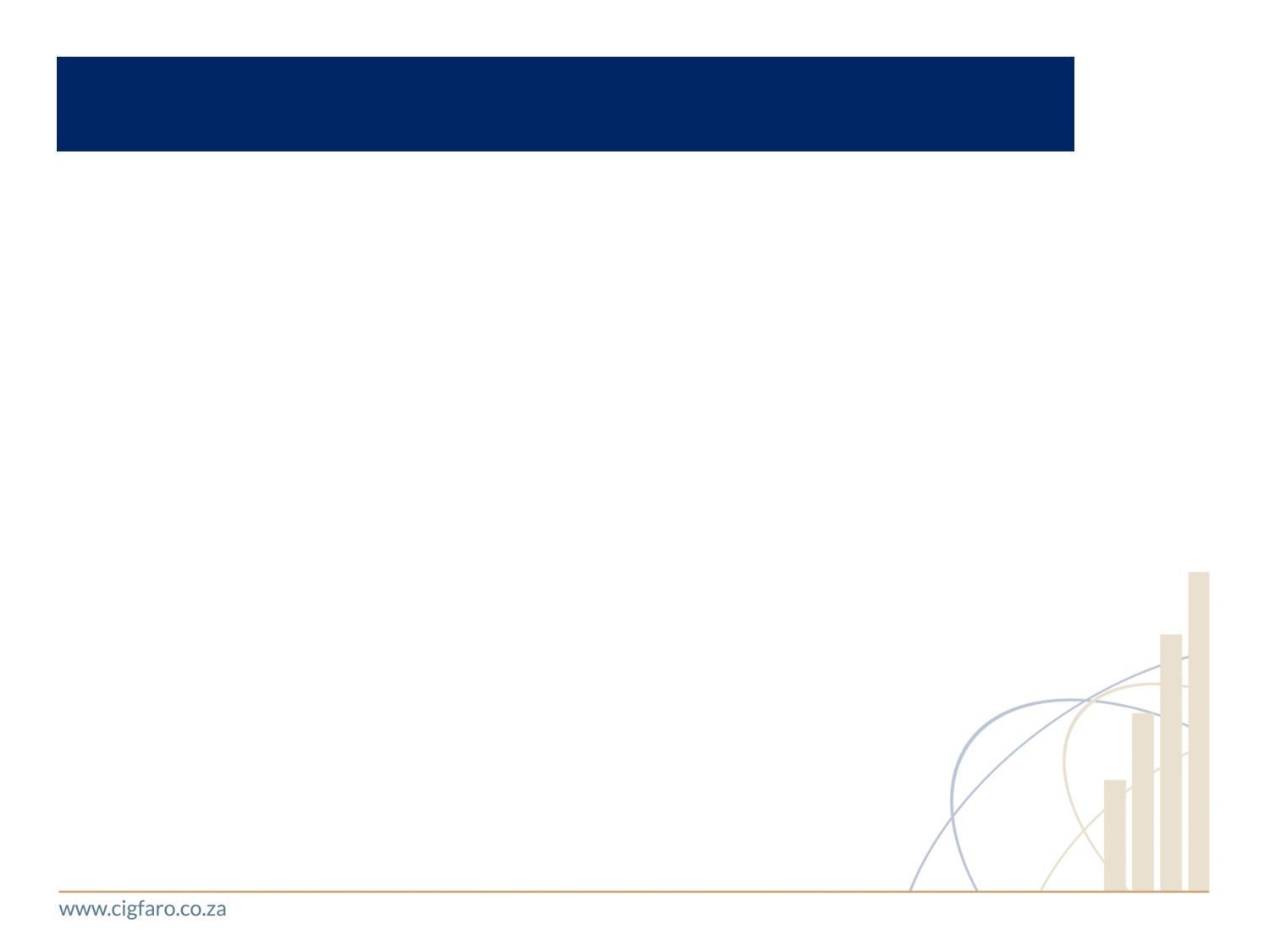 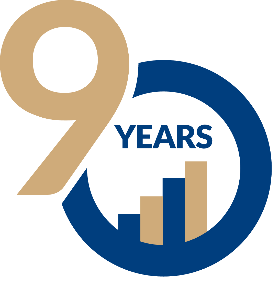 BANK AND CASH KEY CONTROLS
Regular monitoring of infrastructure commitments against actual budget and cash available must be done.
Petty cash reconciliation must be prepared and reviewed by appropriate senior management personnel.
Bank reconciliations must be prepared and reviewed by appropriate senior management personnel (including monitoring that all unreconciled items are followed up, investigated).
The cashbook balance as per the bank reconciliation must be agreed to the bank balance amount as per the general ledger monthly.
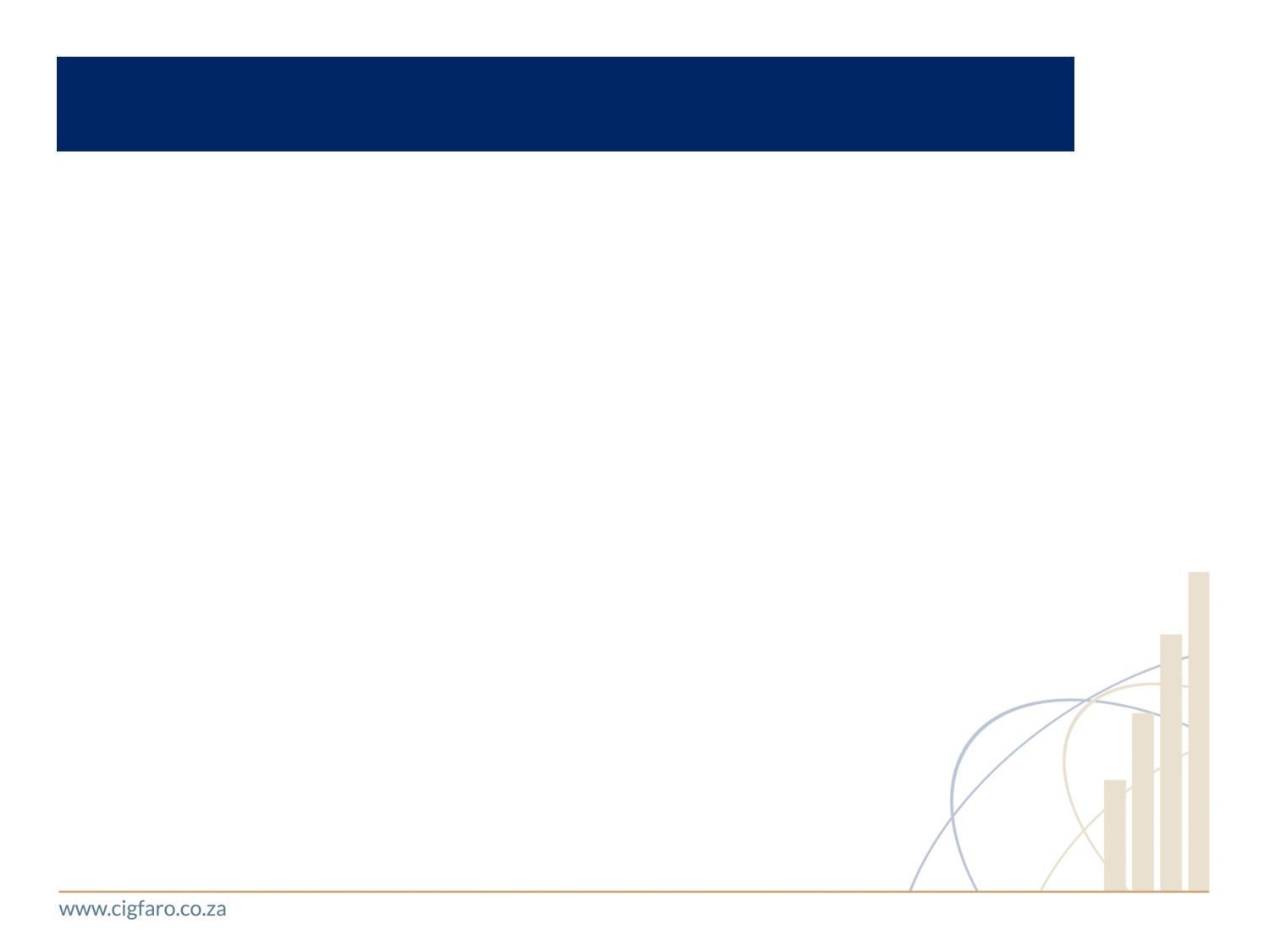 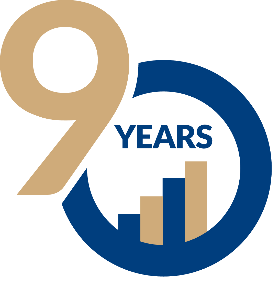 OTHER ASSETS KEY CONTROLS
Daily/Monthly Key Controls/Procedures:
Senior personnel must monitor on a daily basis that all transactions relating to other assets are recorded in the relevant register (e.g., investment control register, consumer deposit register) and the general ledger accurately and timeously.

Monthly Key Controls/Procedures:
Control registers (e.g., investment control register,  deposit register) must be reconciled with the general ledger on a monthly basis
The reconciliation must be reviewed by the appropriate level of senior management personnel.
[Speaker Notes: Investments and Deposits.]
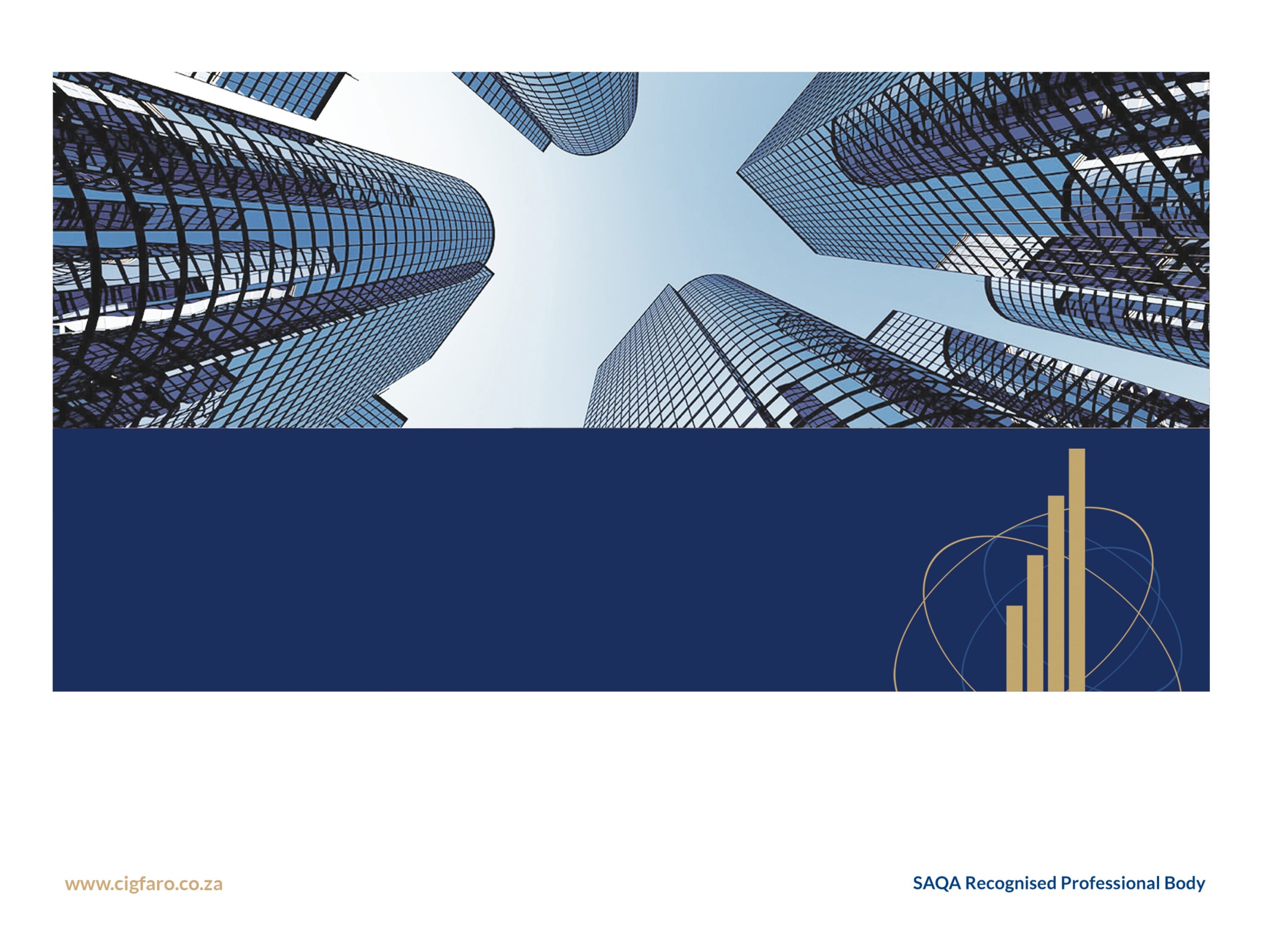 Thank You!
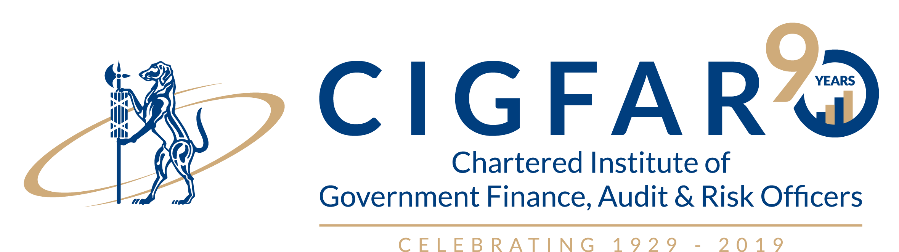